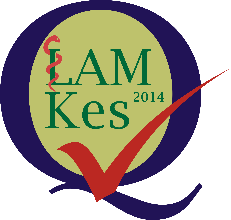 Kllinik Akreditasi Per Bidang Ilmu 2021
LAM-PTKes
Overview Aplikasi Sistem 
Informasi Manajemen 
Akreditasi (SIMAk) 
Online Program Studi
Recognized by :                                                                                       Supervised by :                                  Member of :
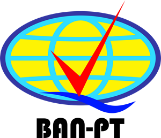 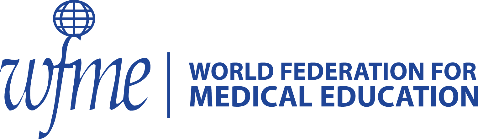 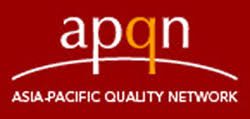 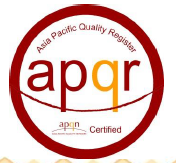 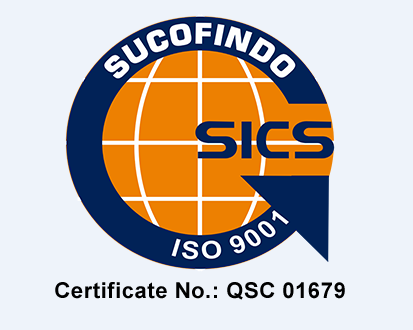 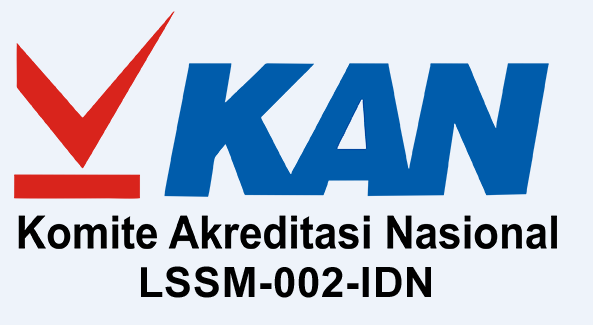 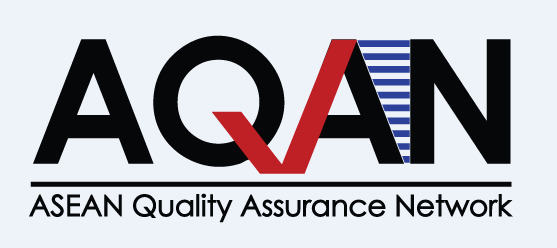 Alur Proses Akreditasi Pada SIMAk
01
04
02
05
Proses Upload (DK & ED)Final
Proses AK
Proses Administrasi
Validasi Administrasi
Proses Pembayaran
Validasi Pembayaran
Upload 3 dokumen persyaratan, untuk spesialis 4 dokumen persyaratan
1 Minggu
2 Minggu
1 Minggu
1 Minggu
03
06
2 Bulan
Alur Proses Akreditasi Pada SIMAk
07
10
08
11
Terbit SK
Sertifikat
Proses AL
Proses Validasi AL
Proses Majelis
Proses Validasi AK
1 Minggu
2 Minggu
1 Minggu
3 Bulan
1 Minggu
1 Minggu
09
12
Warning
-12 Bulan
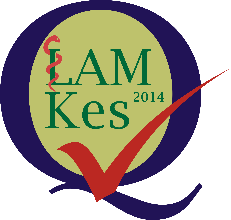 Akses SIMAK Online
01
Menggunakan Komputer/Laptop/Handphone
Terhubung Koneksi Internet
Browser: Google Chrome, Firefox, Microsoft Edge, Opera dan Safari
02
03
04
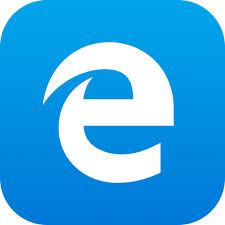 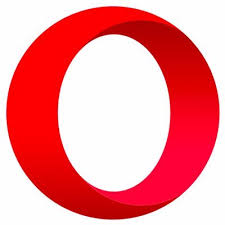 Web Browser SIMAk
https://akreditasi.lamptkes.org (Klik disini)
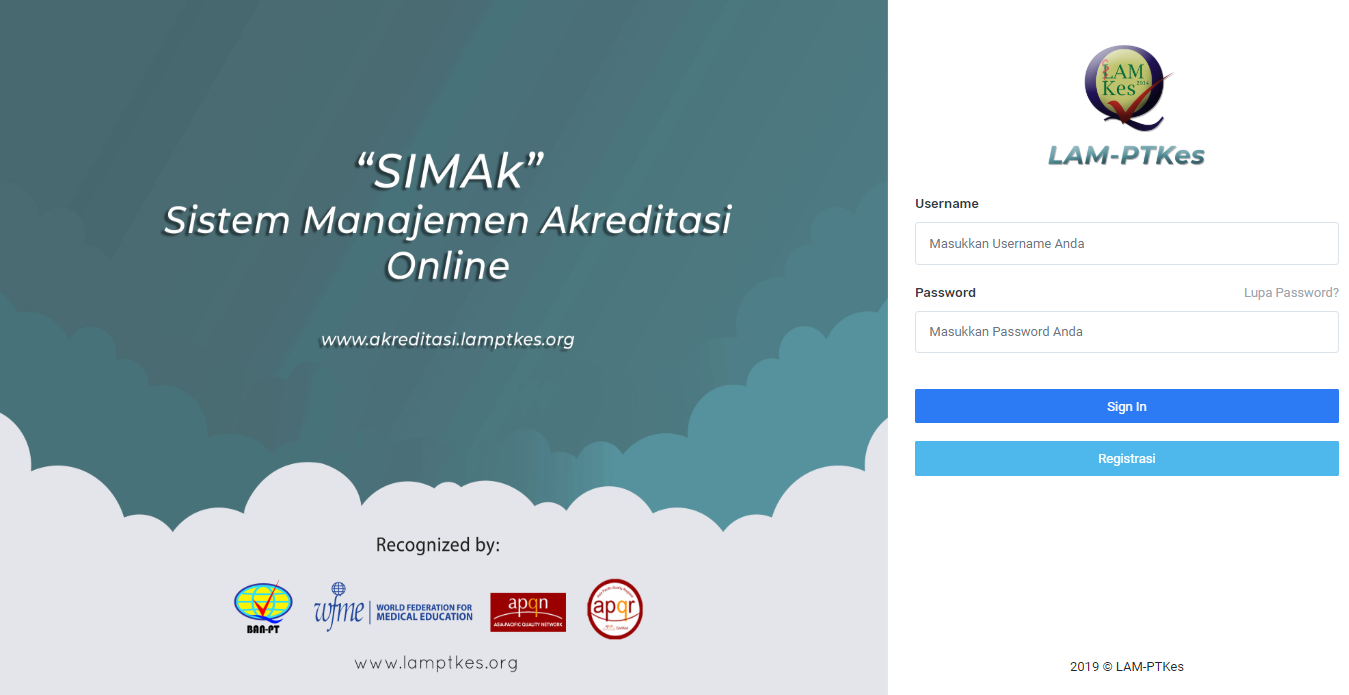 Proses Administrasi
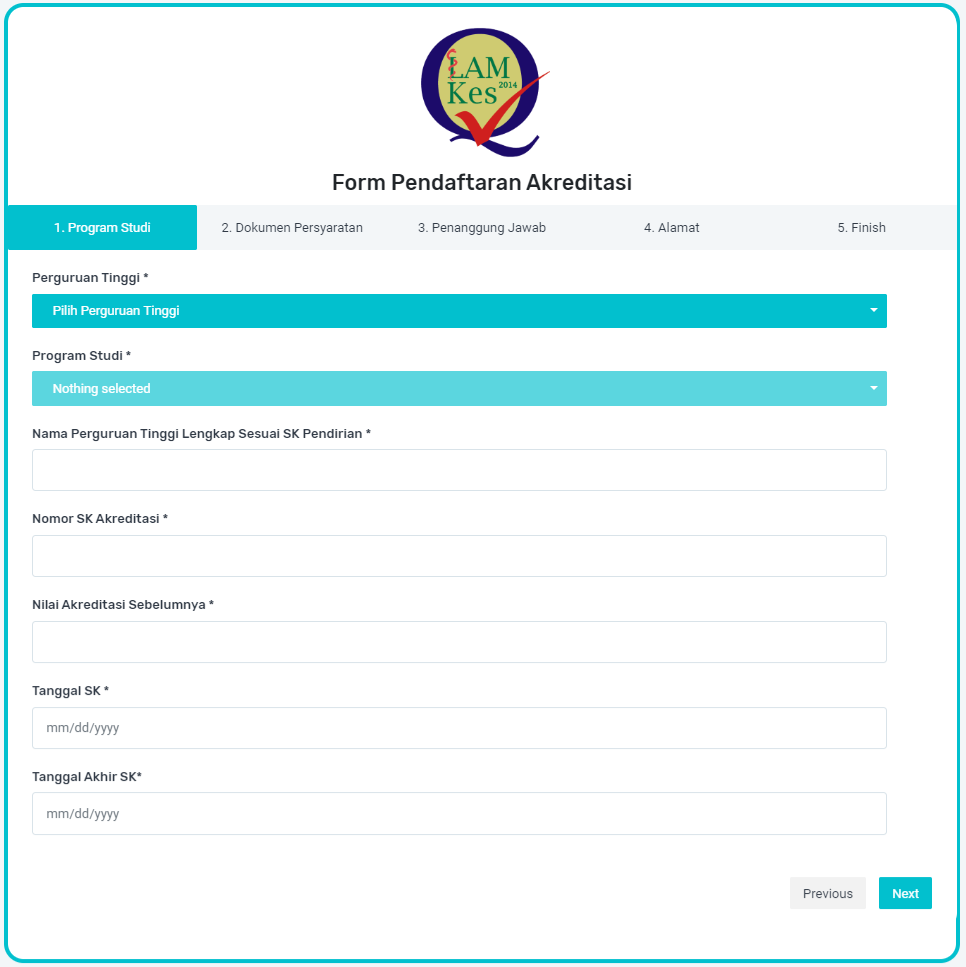 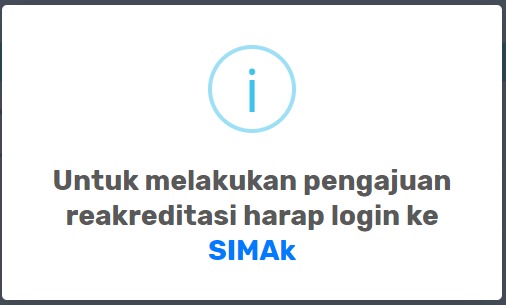 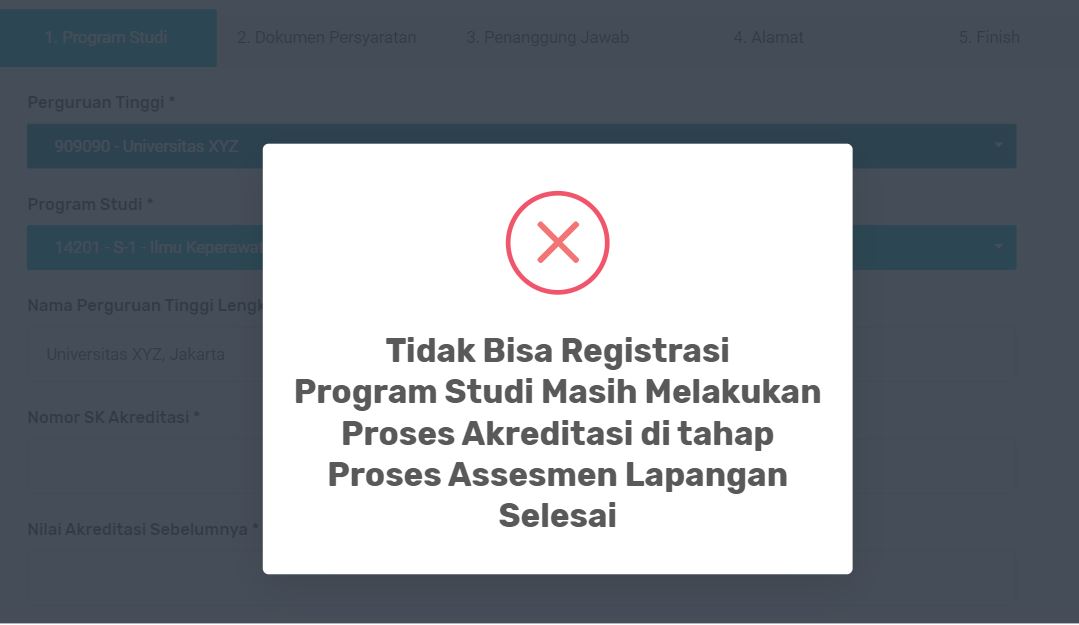 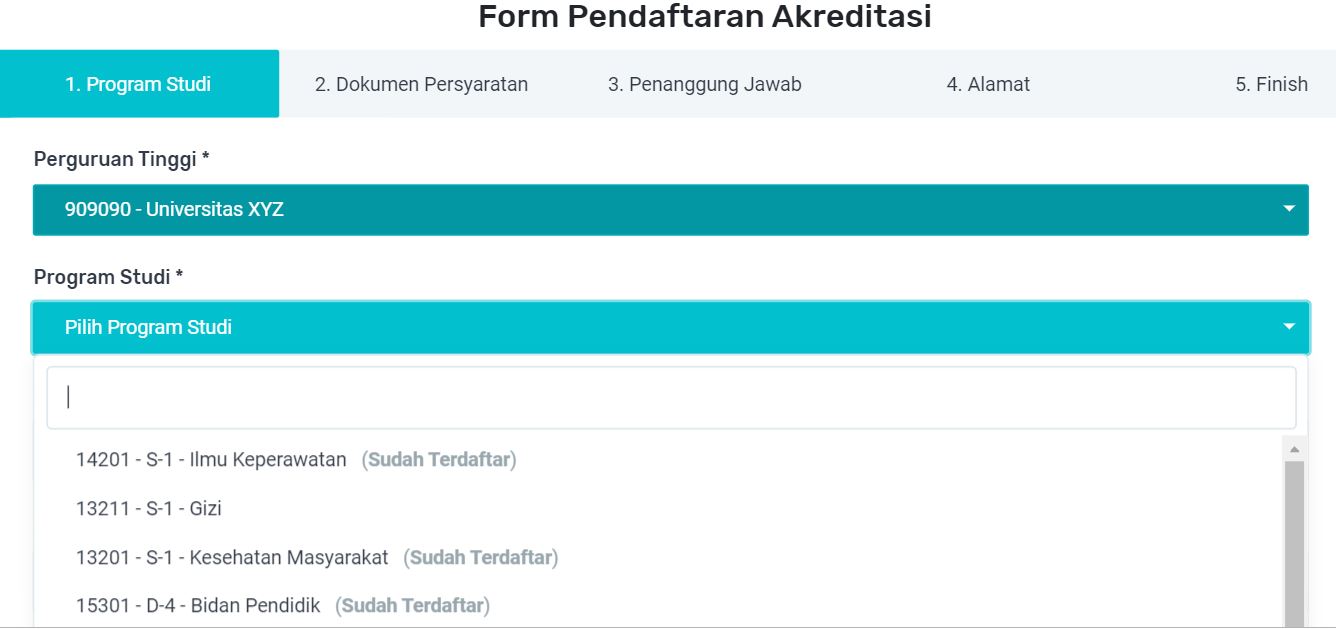 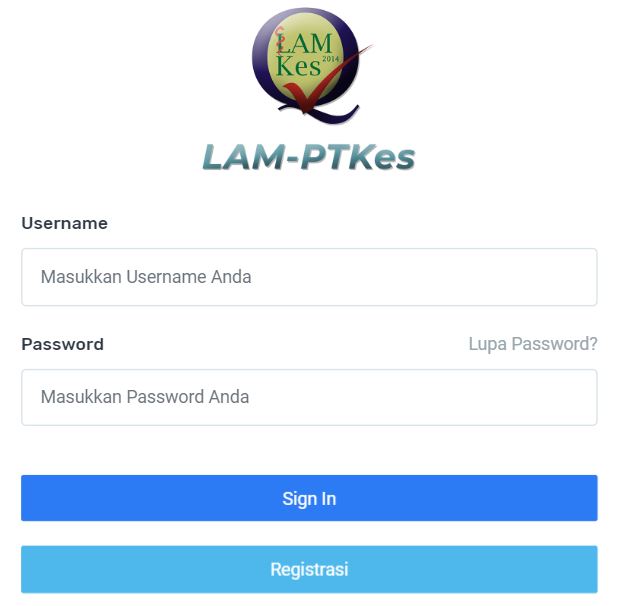 Proses Administrasi
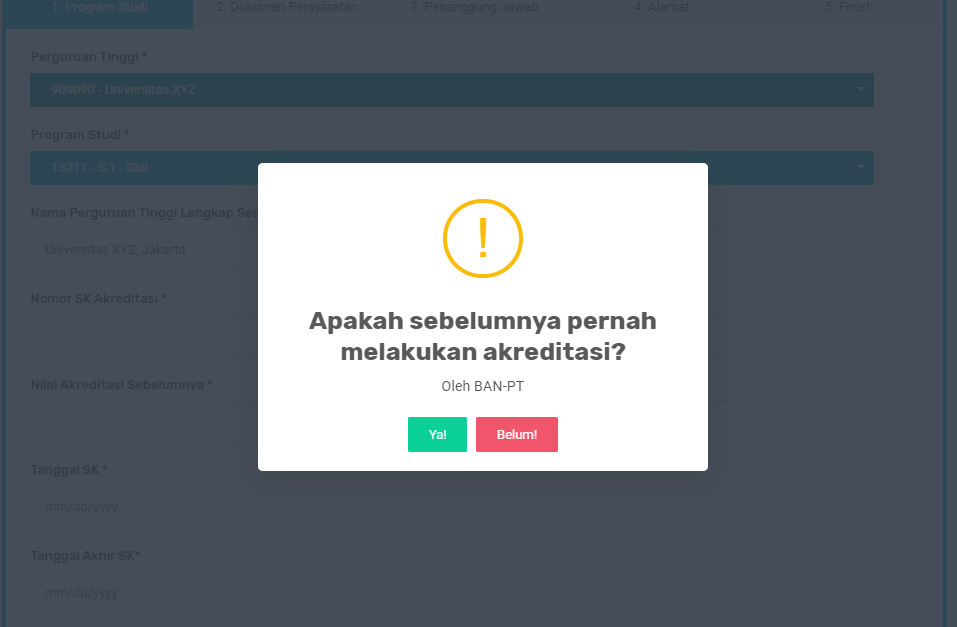 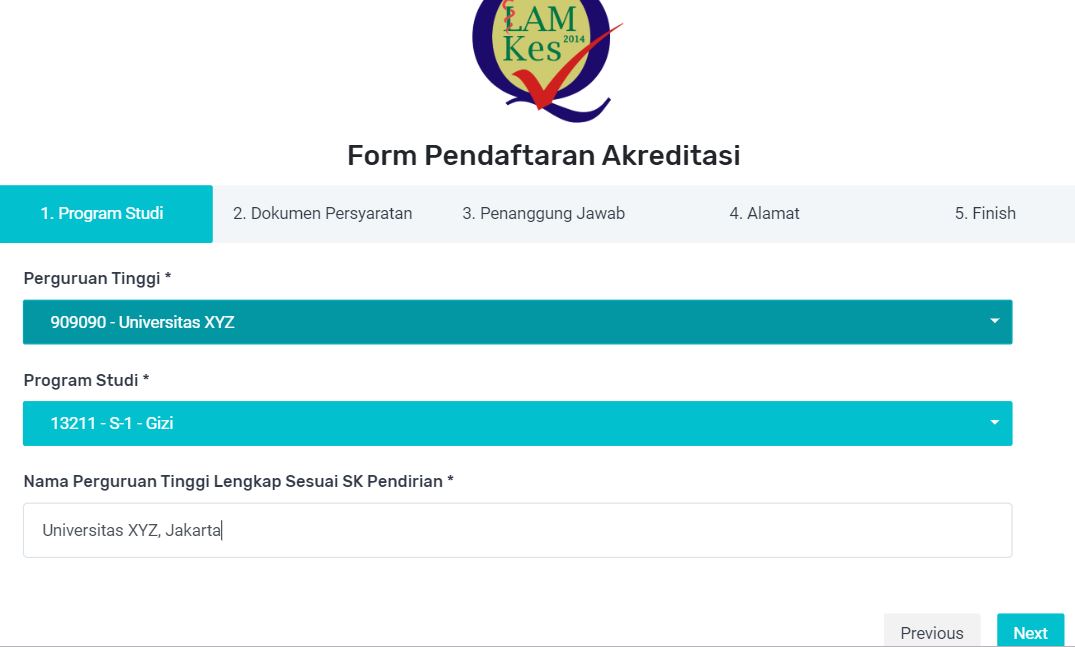 Proses Administrasi
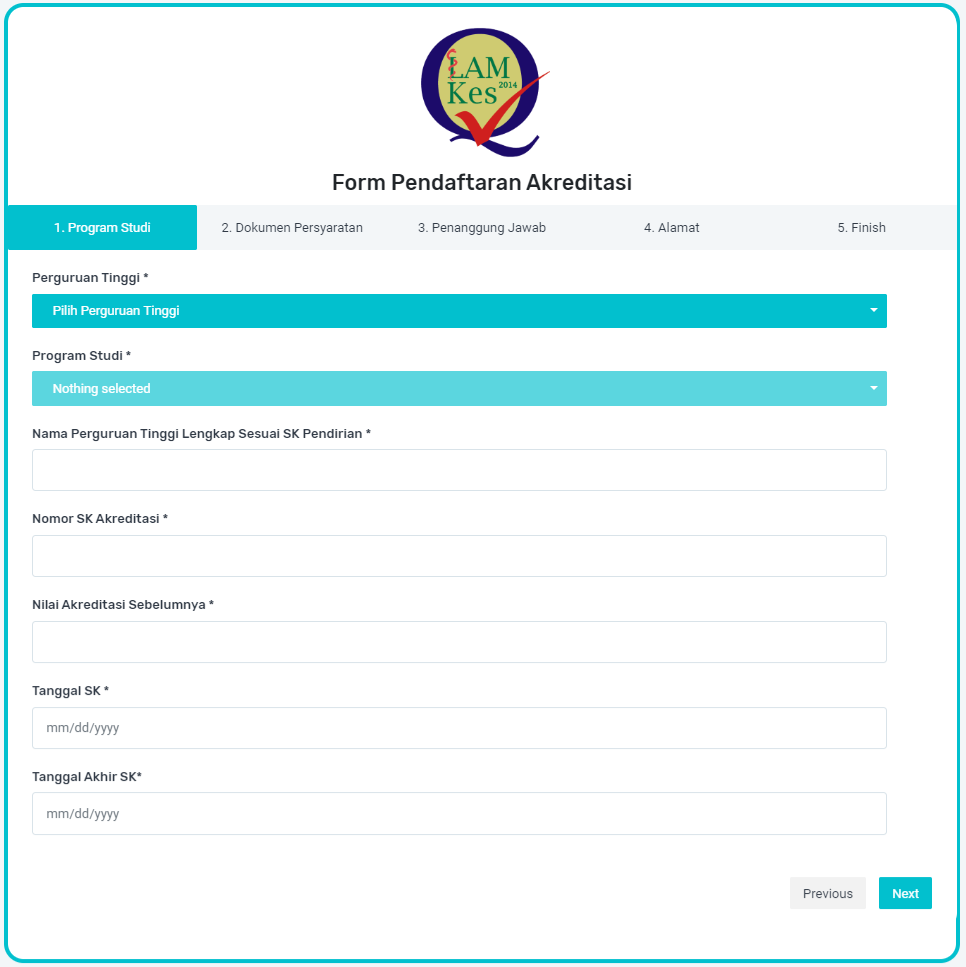 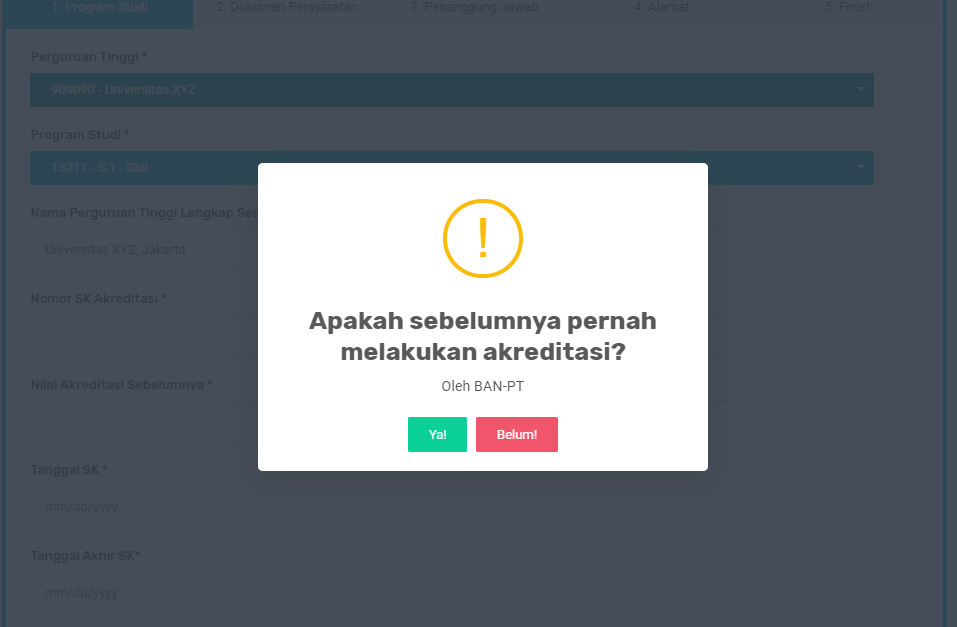 Proses Administrasi
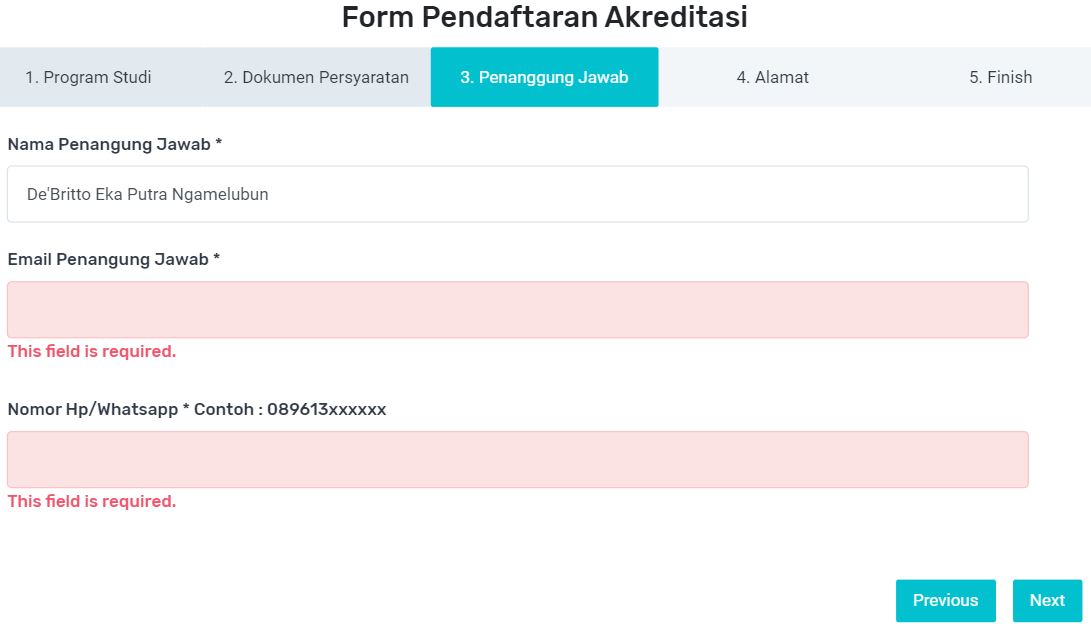 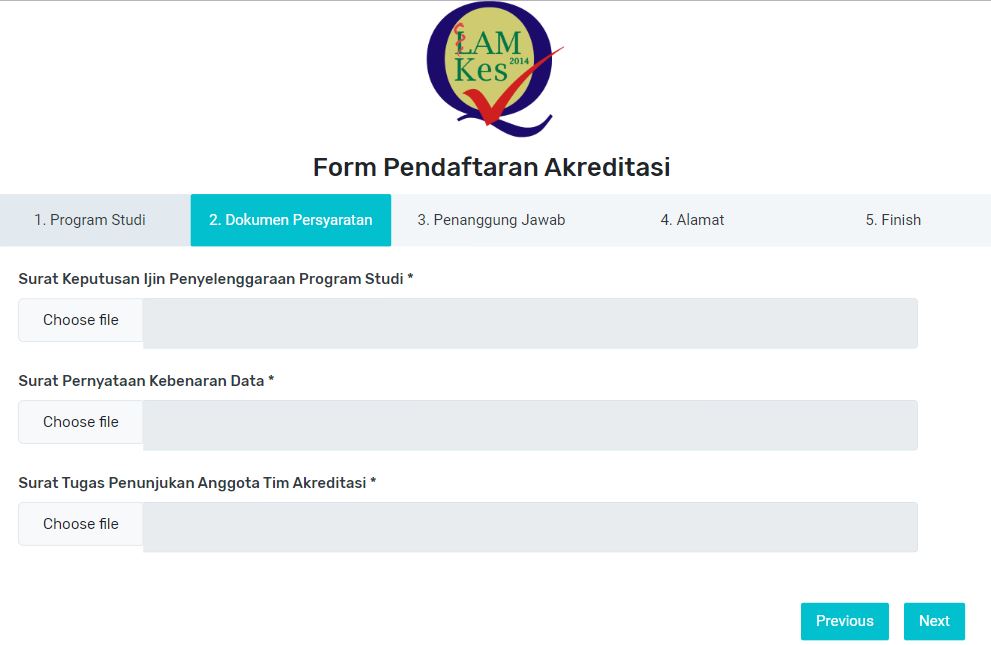 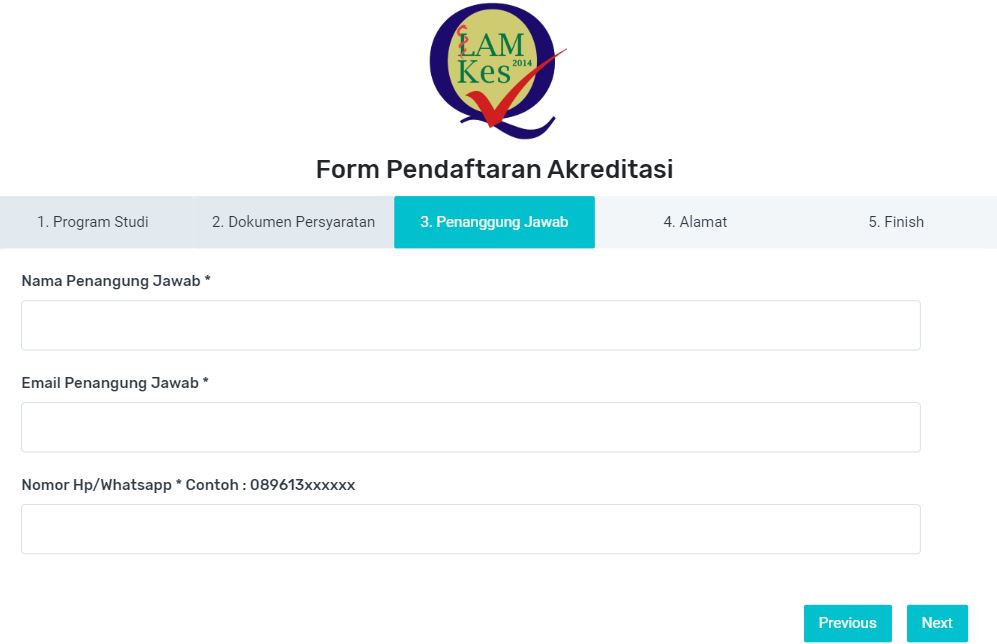 Proses Administrasi
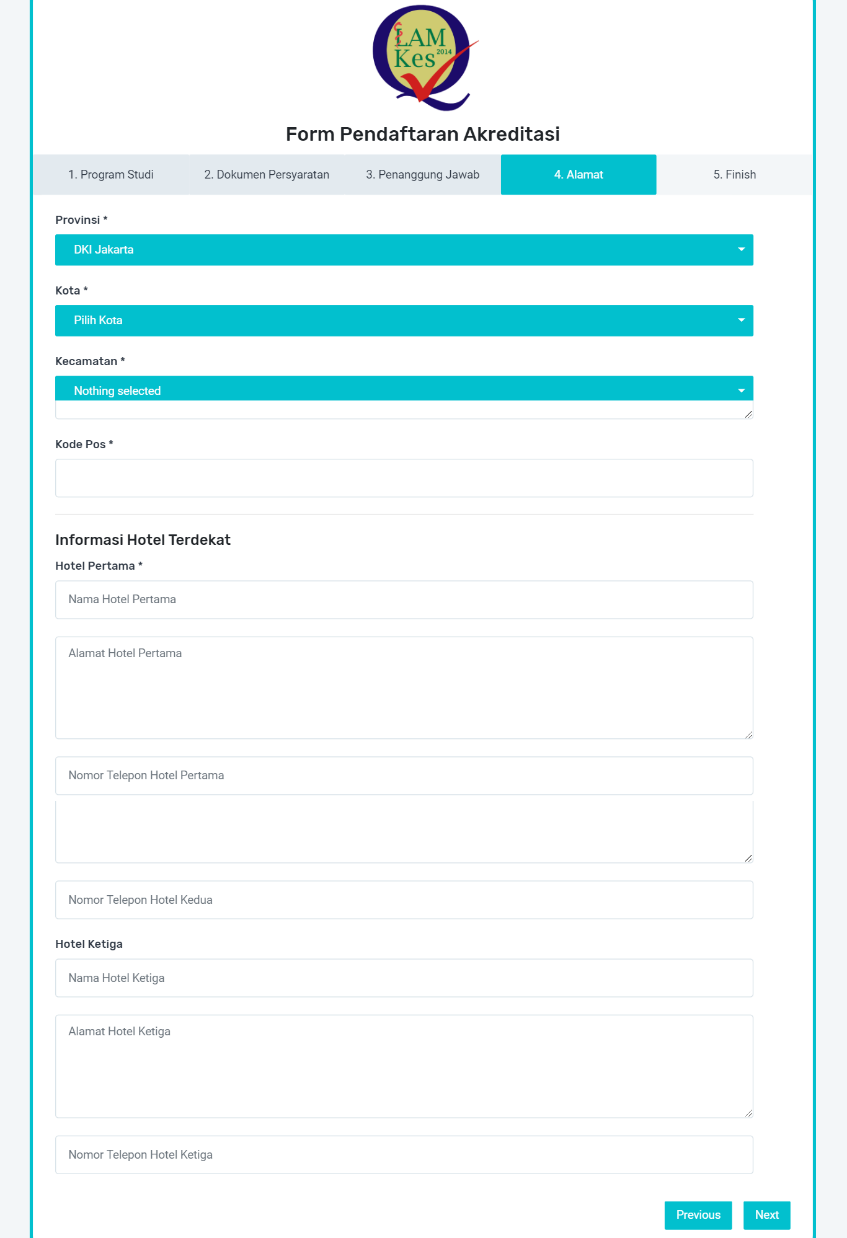 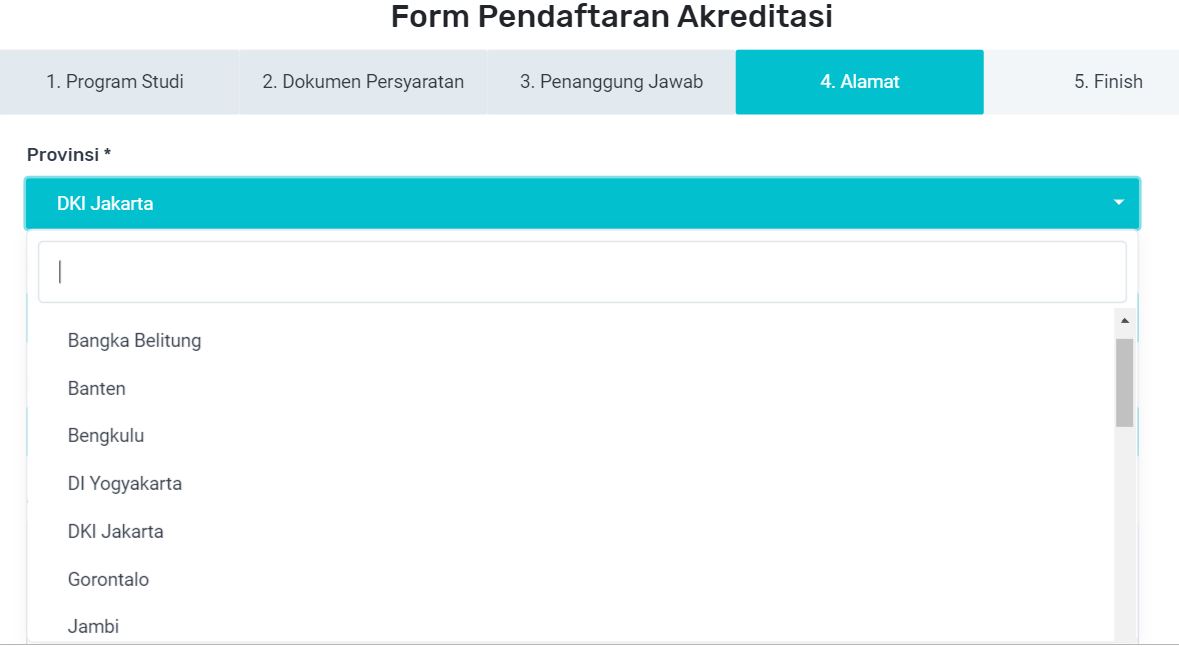 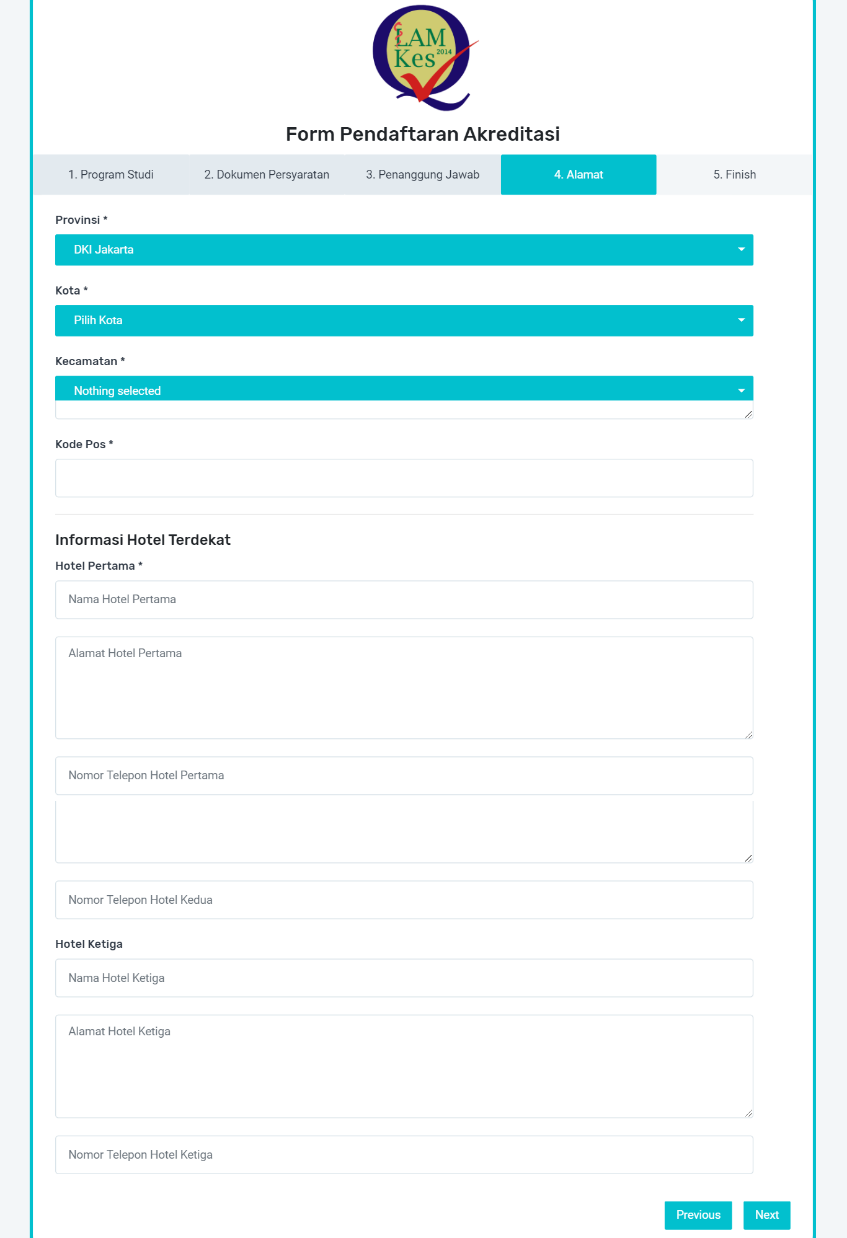 Proses Administrasi
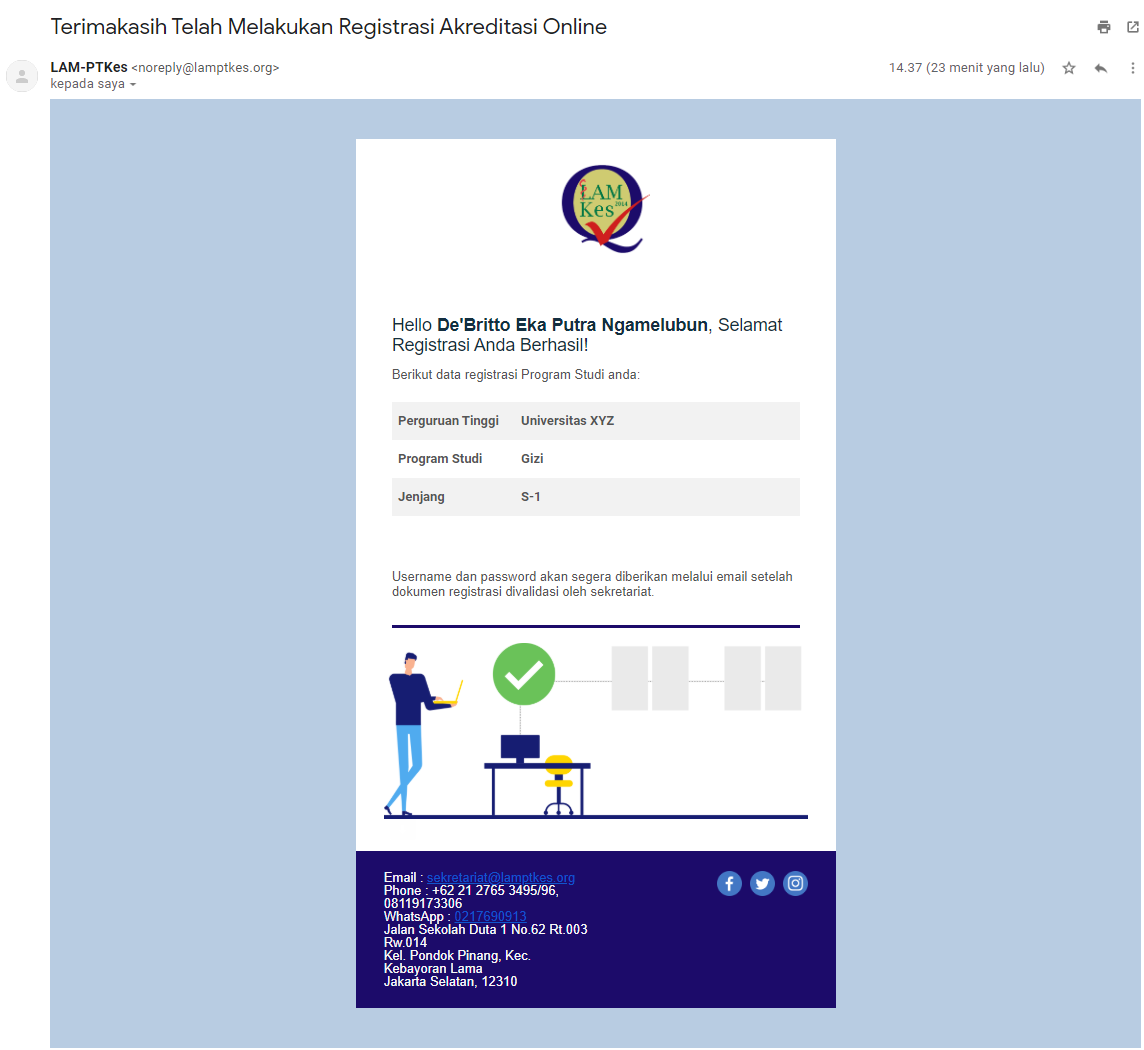 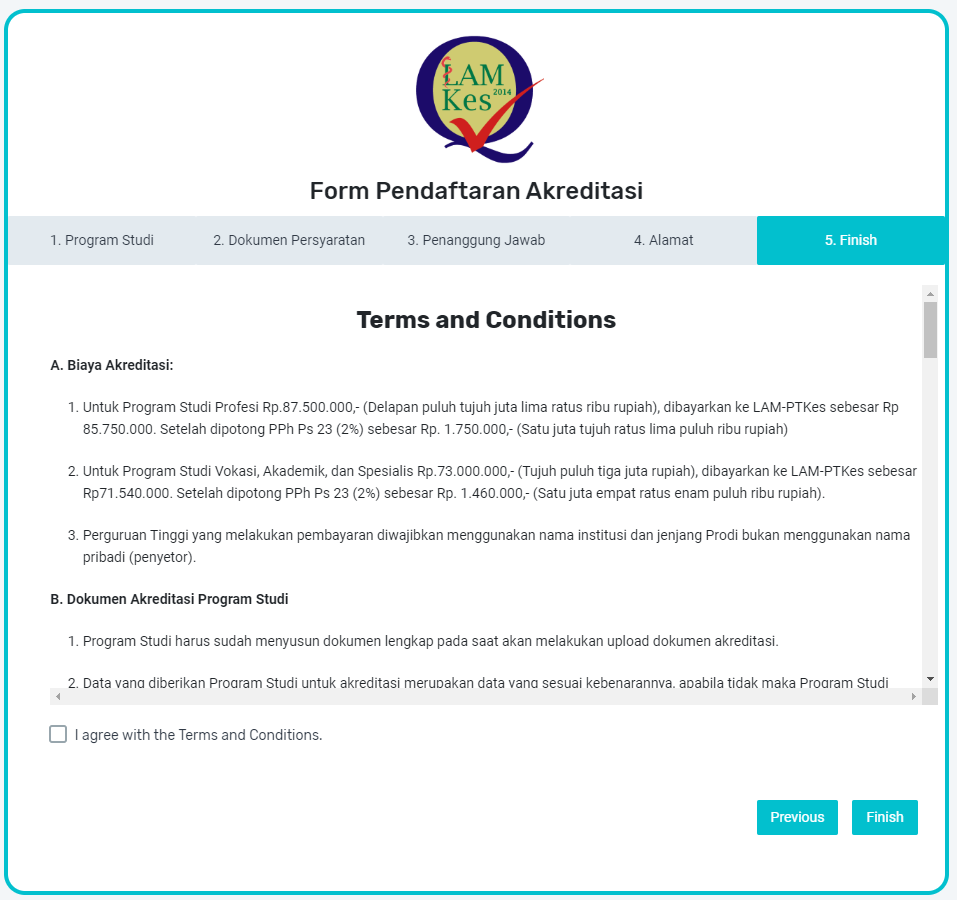 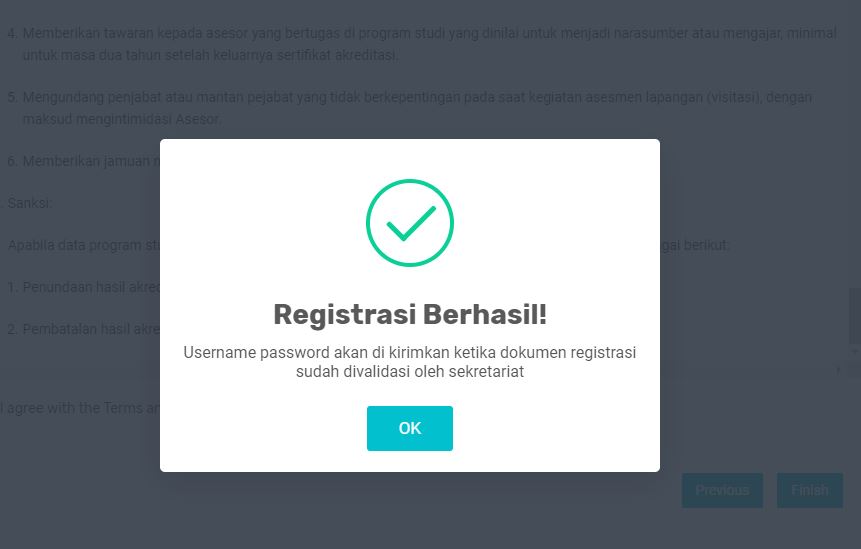 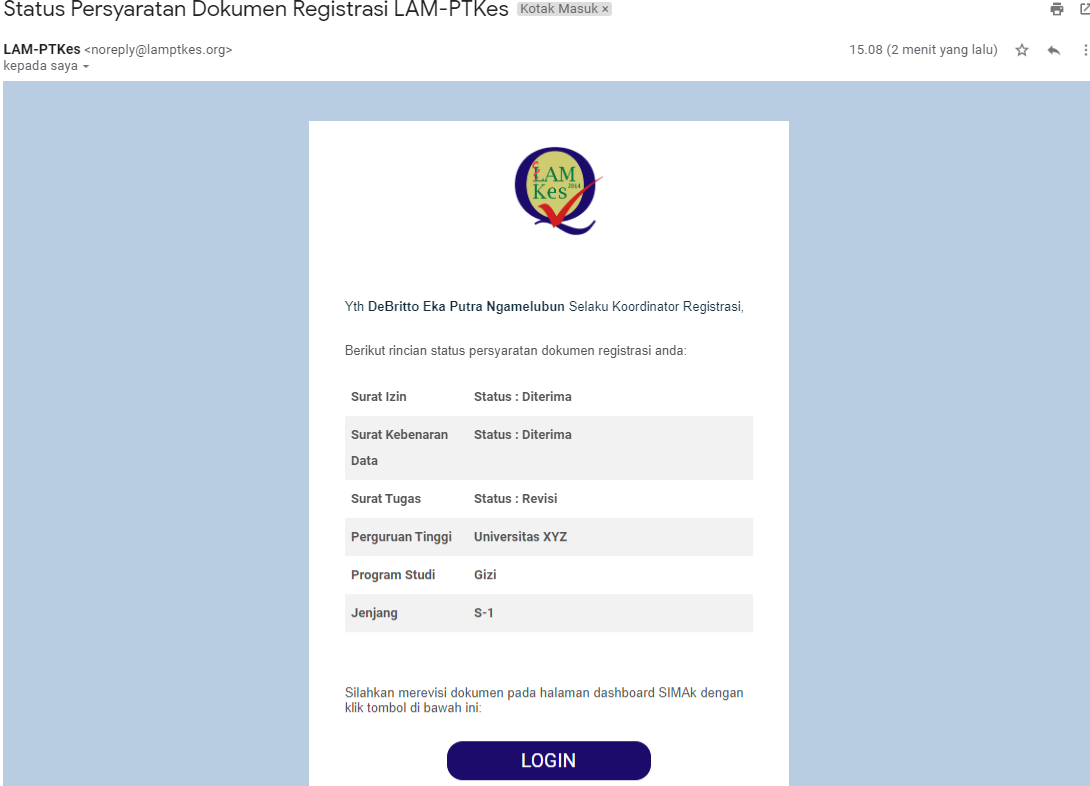 Proses Validasi Administrasi
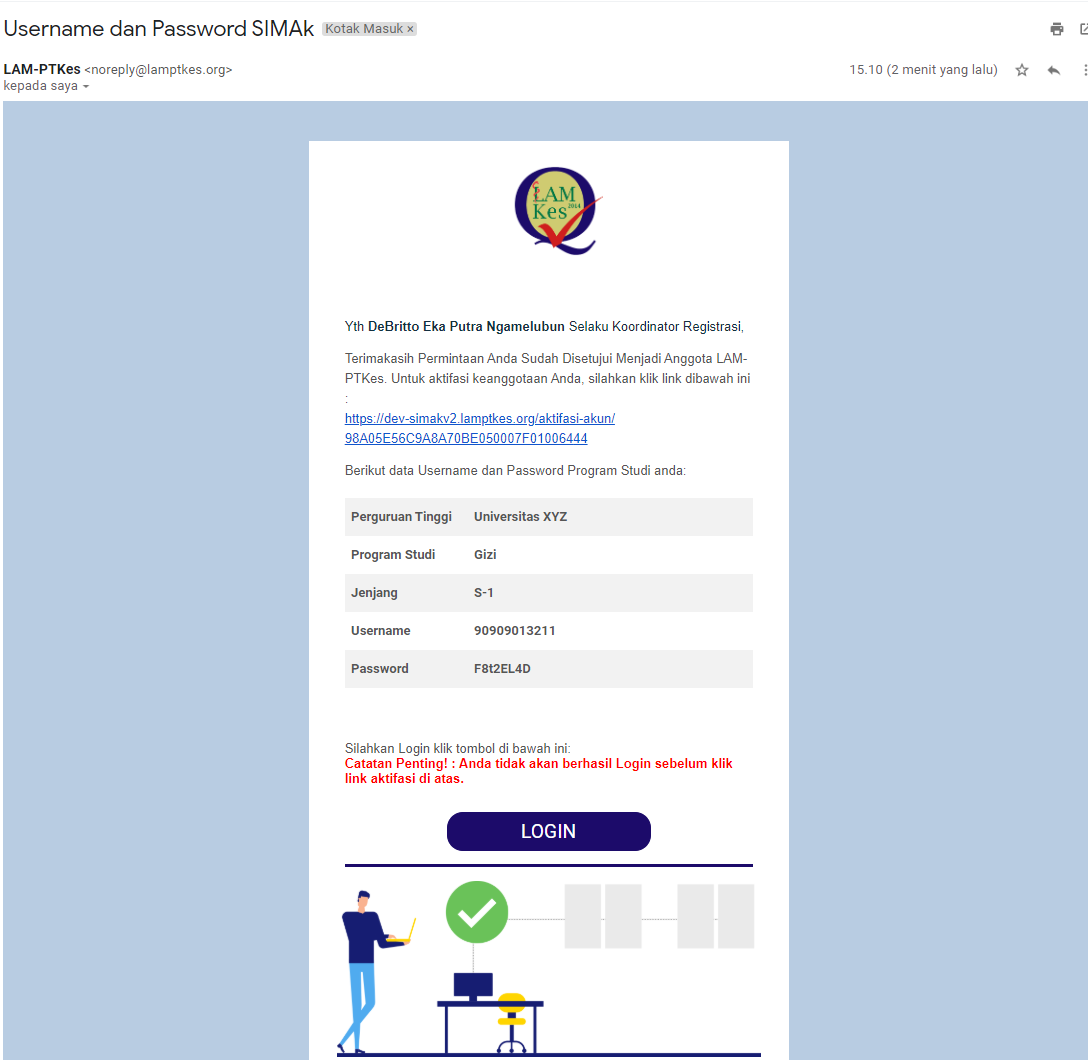 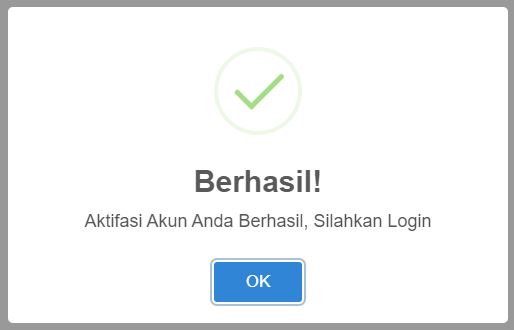 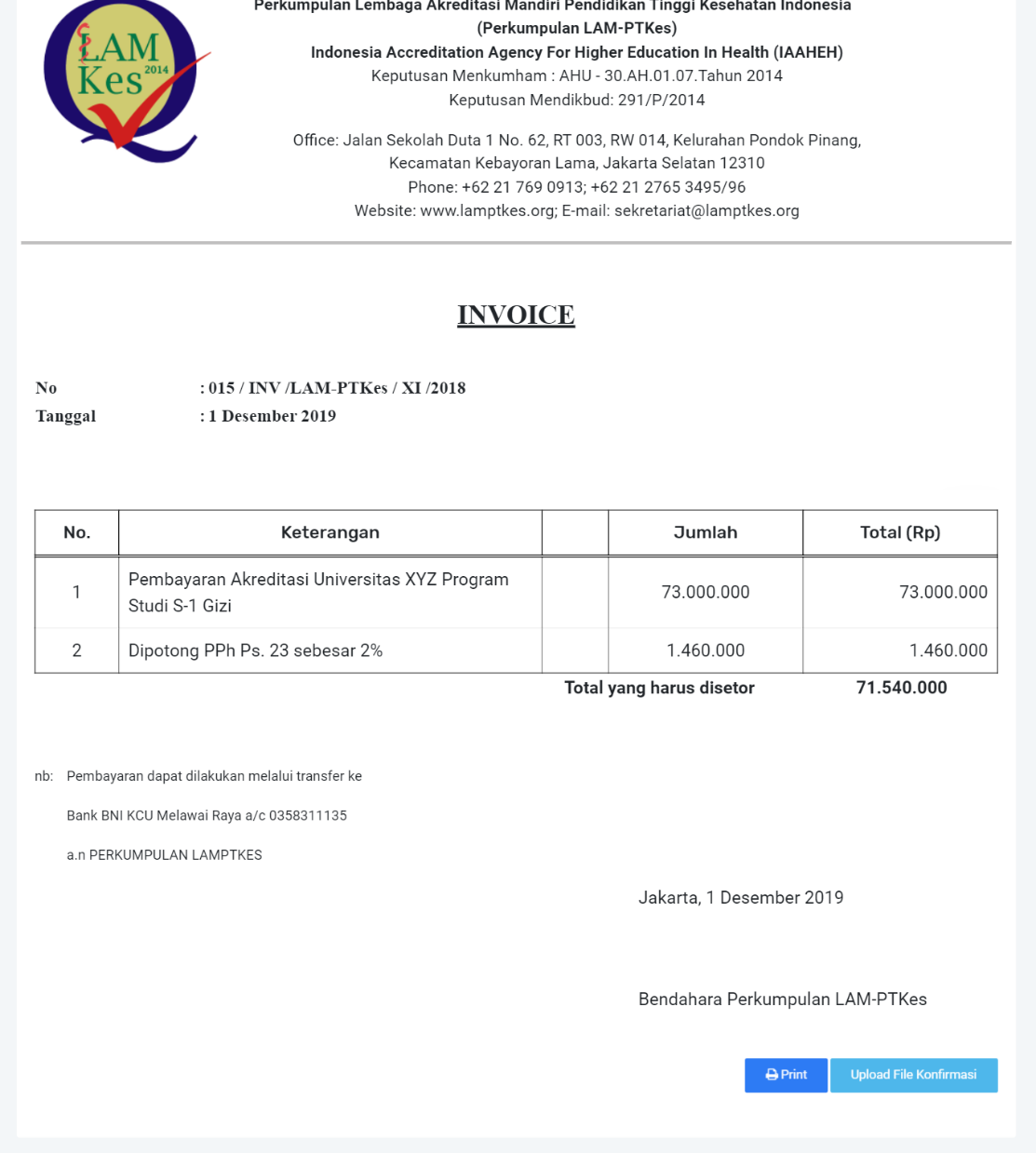 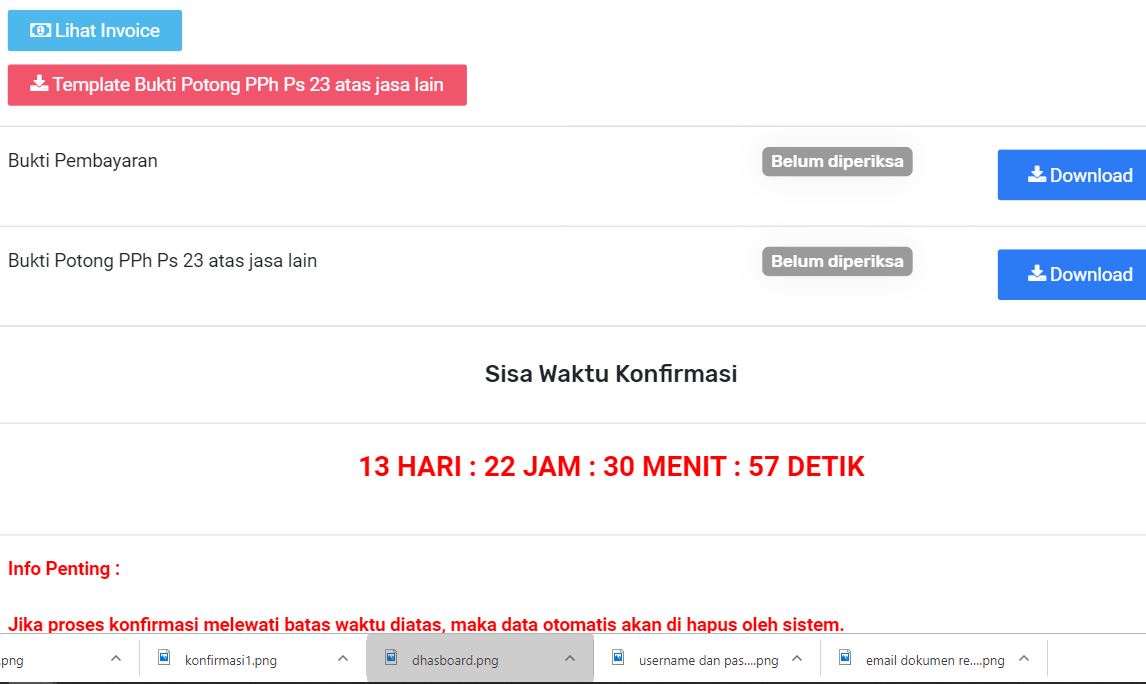 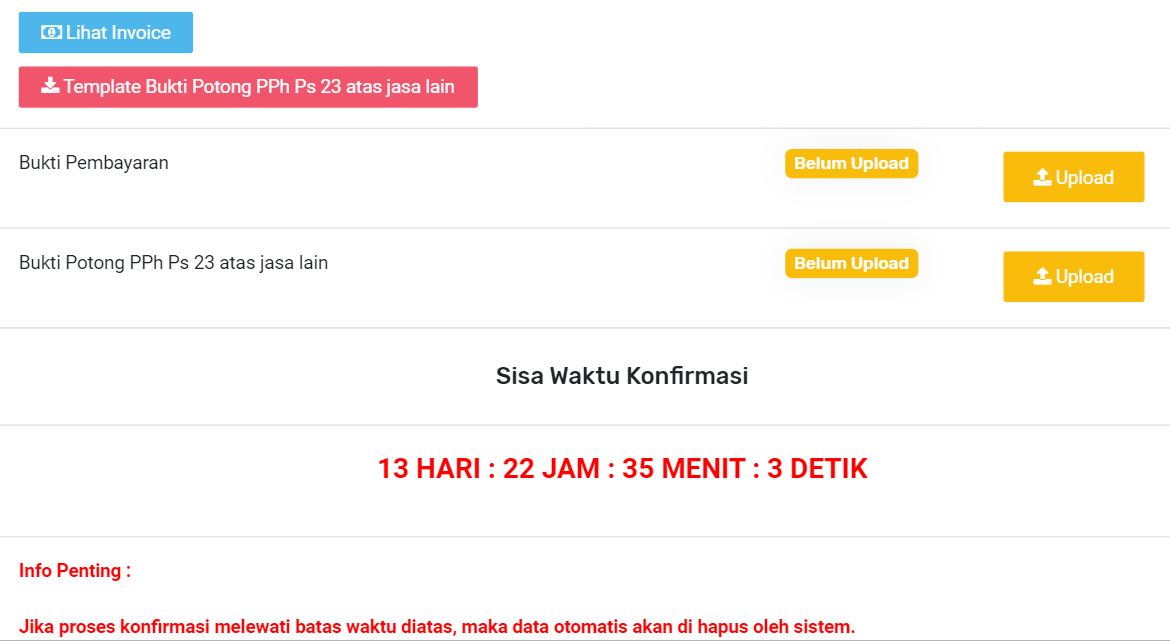 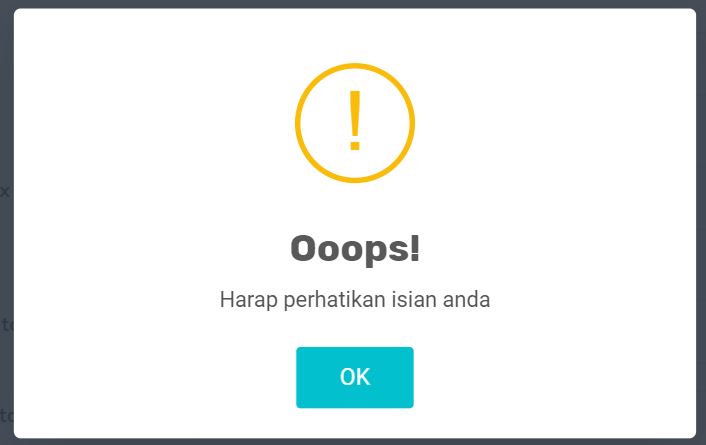 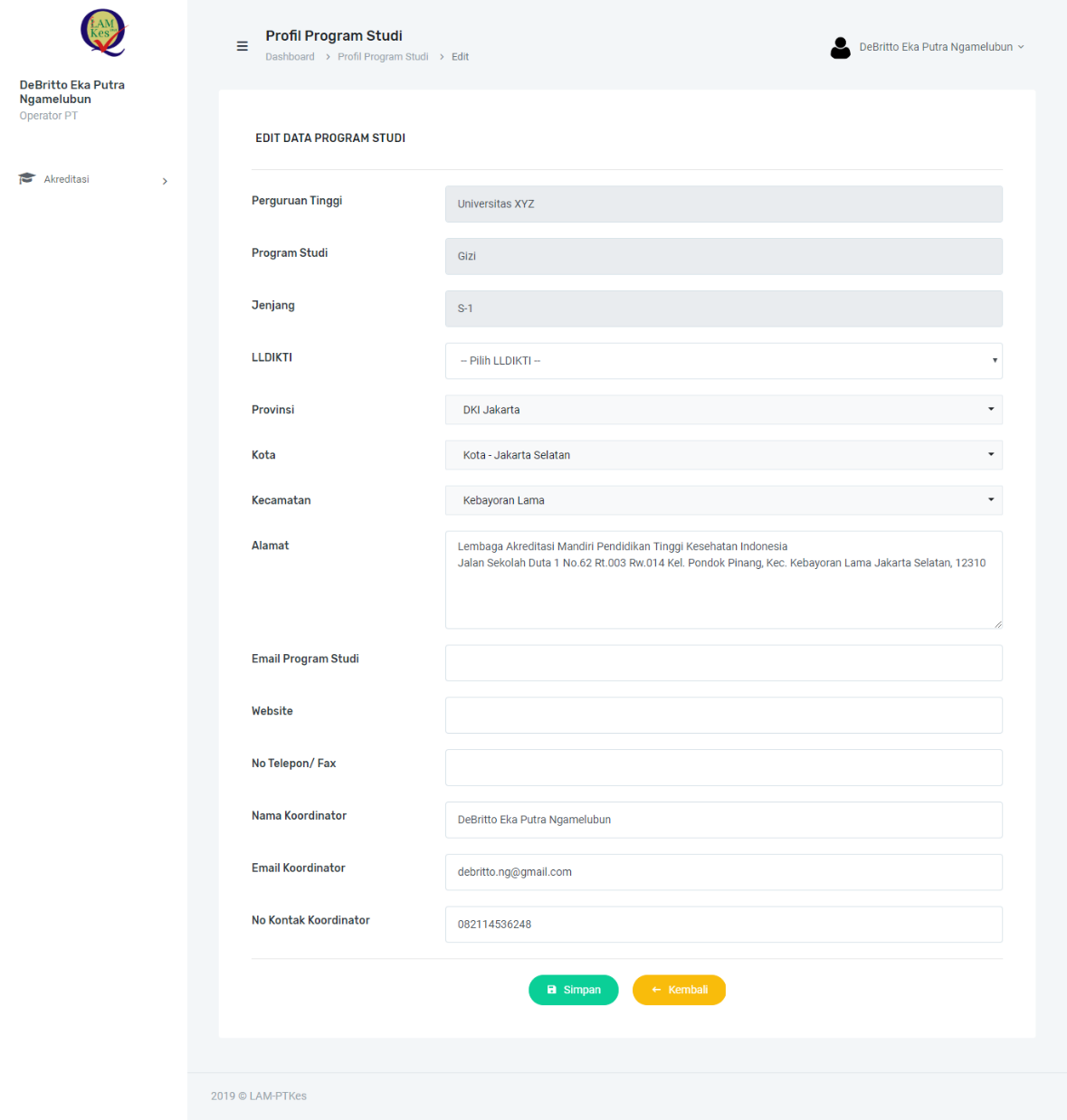 Proses Validasi Administrasi
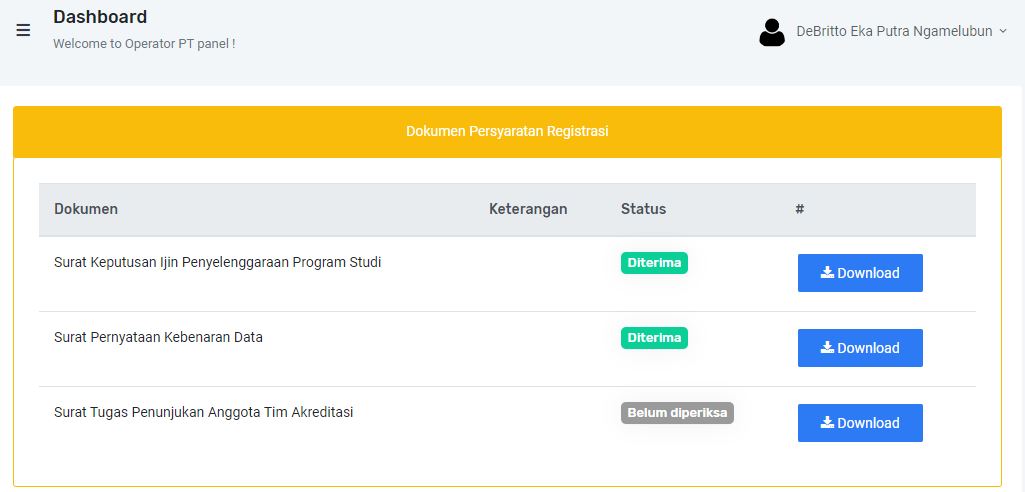 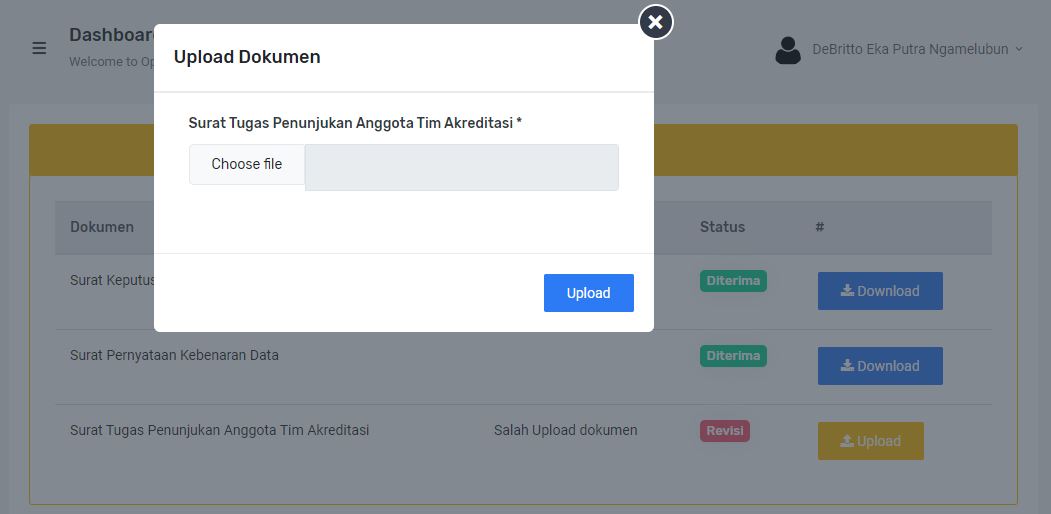 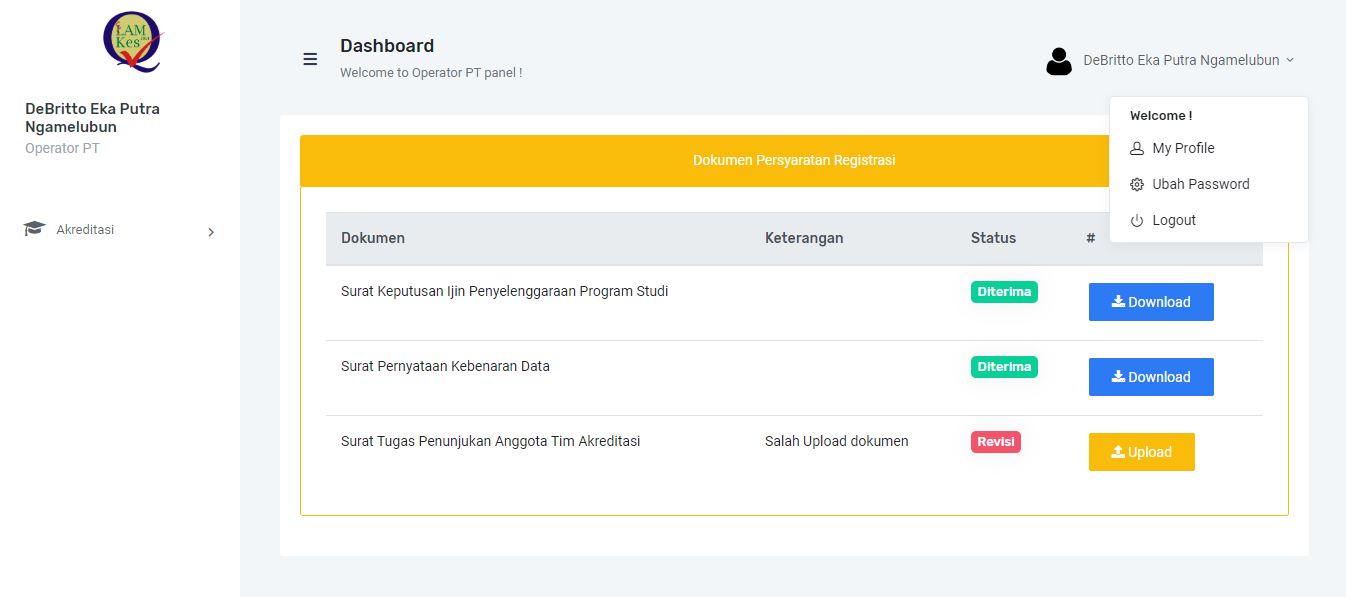 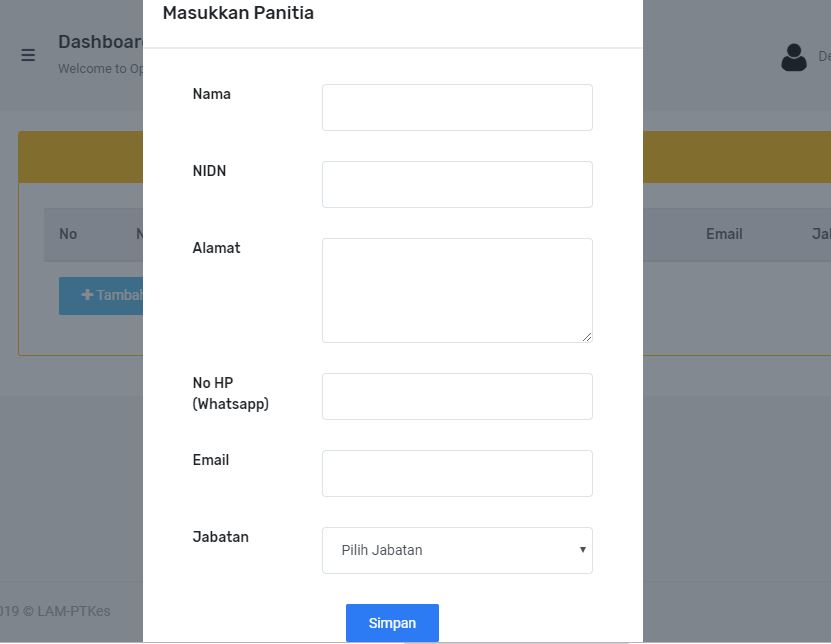 Proses Administrasi
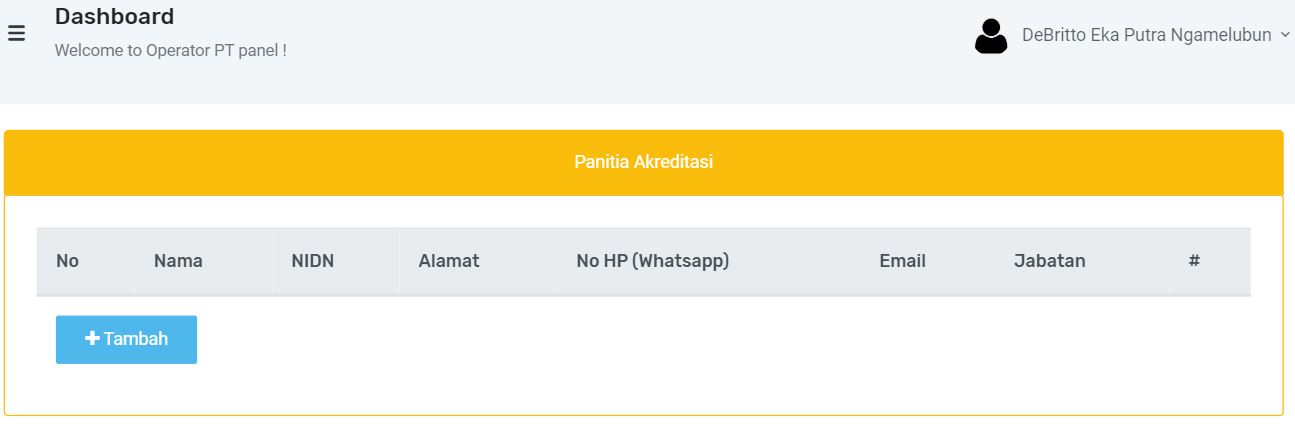 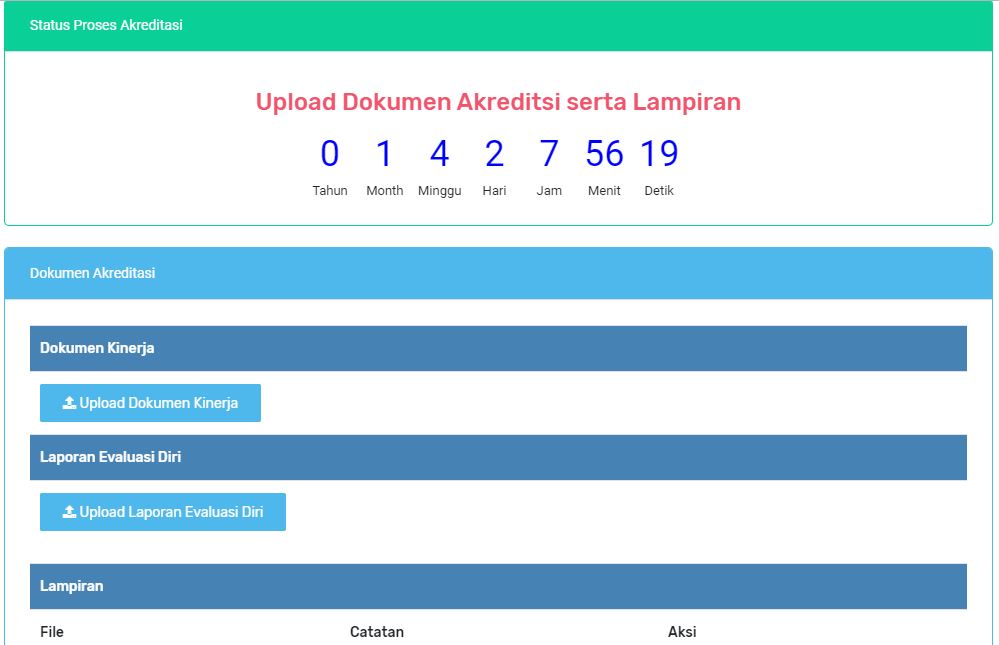 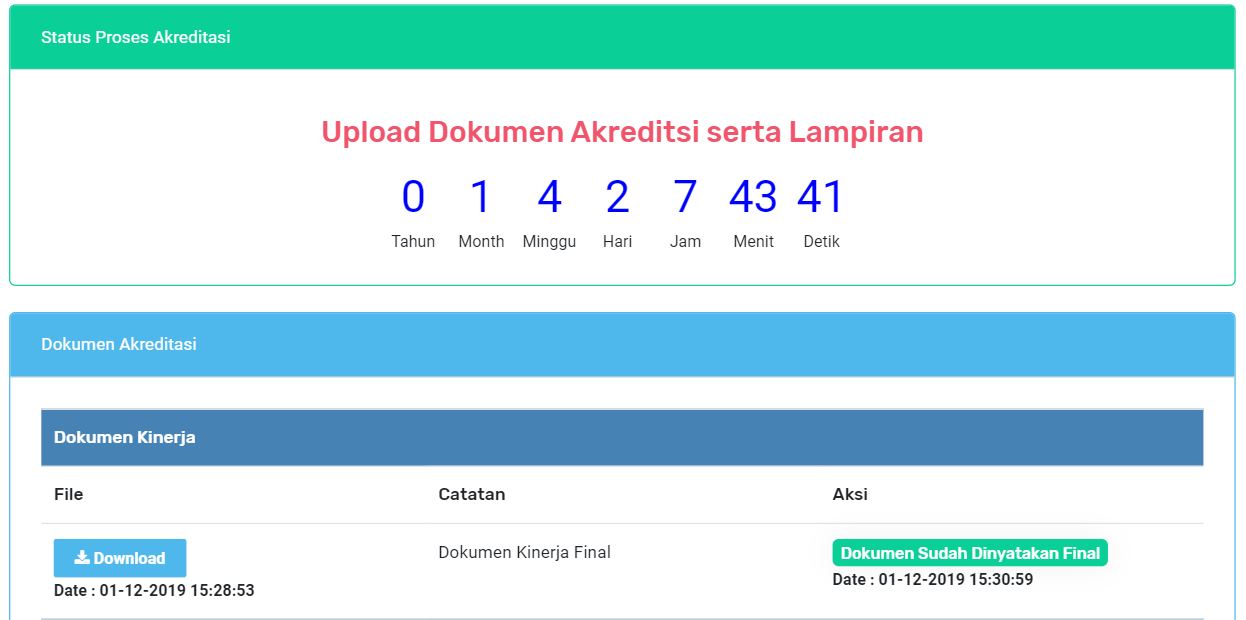 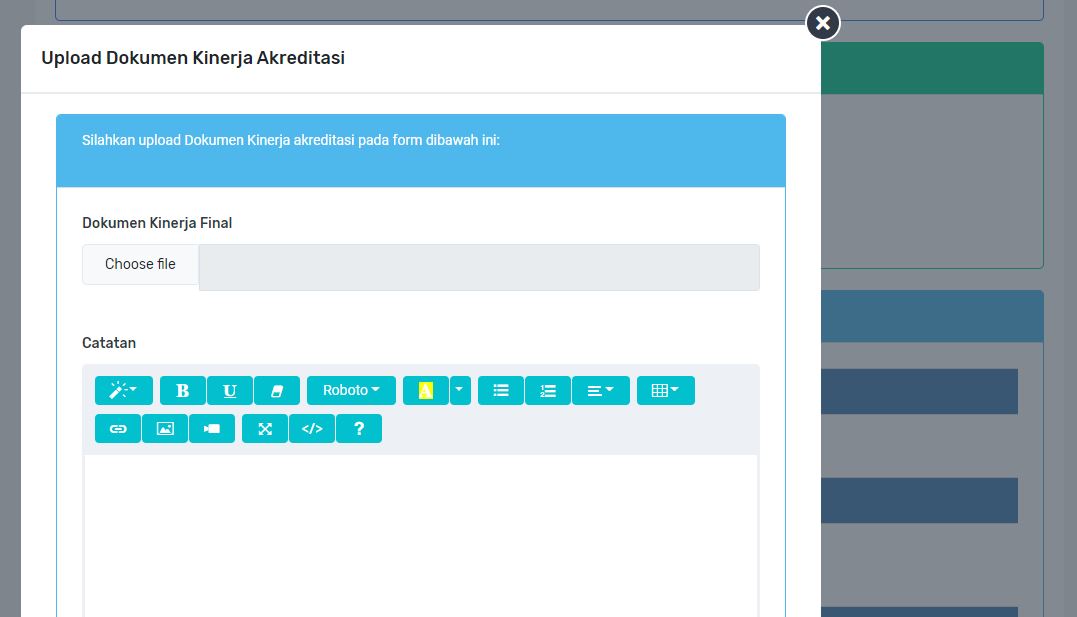 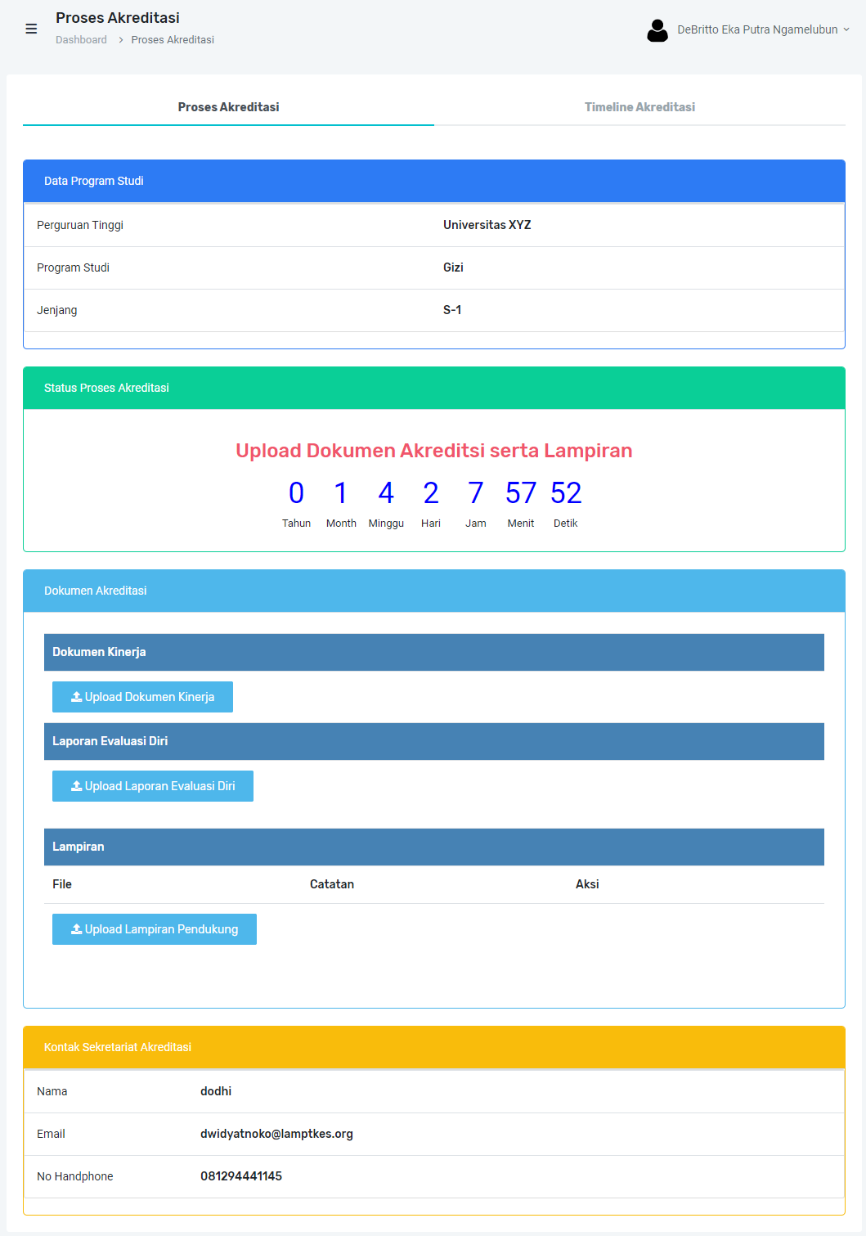 Proses Upload DK dan LED Final
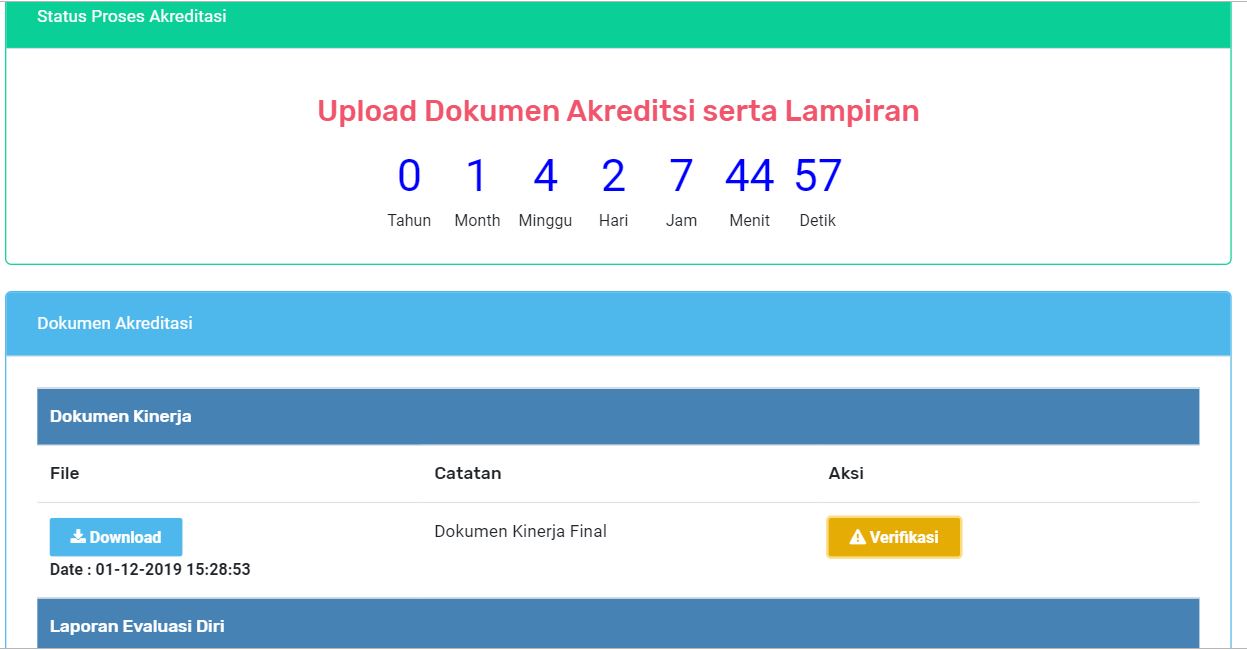 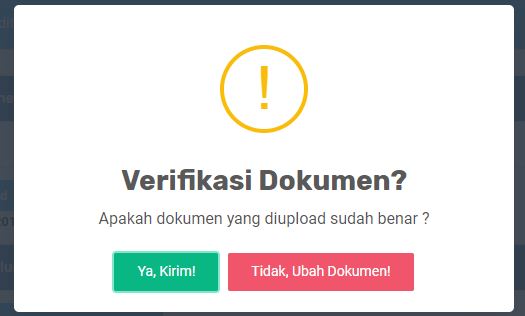 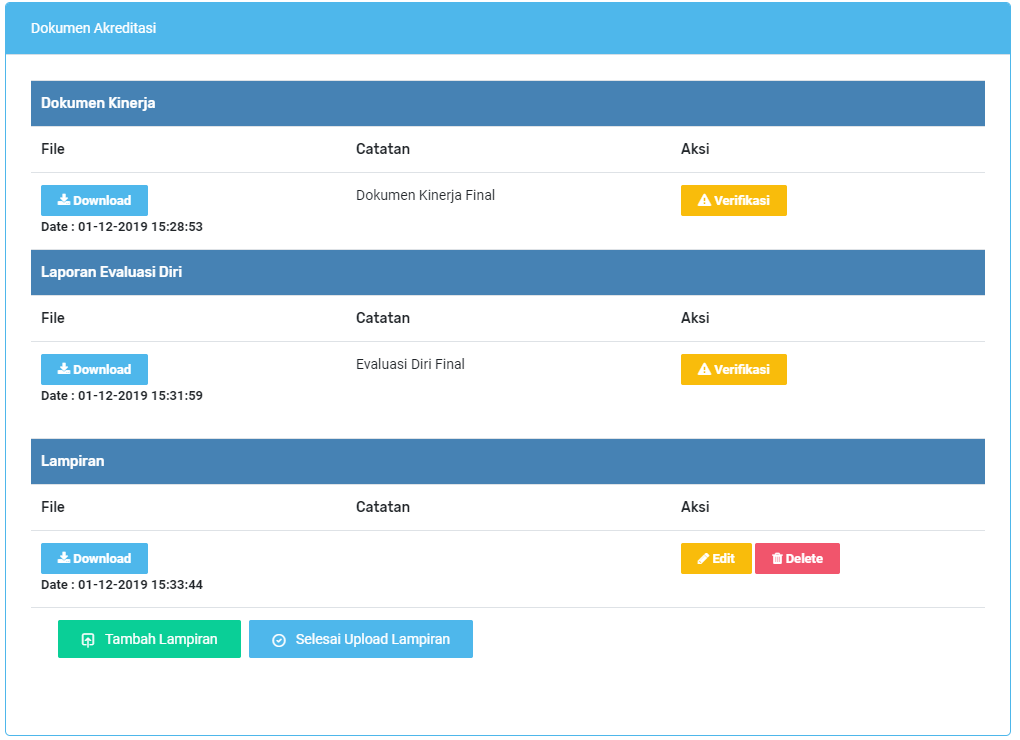 Proses Upload DK dan LED Final
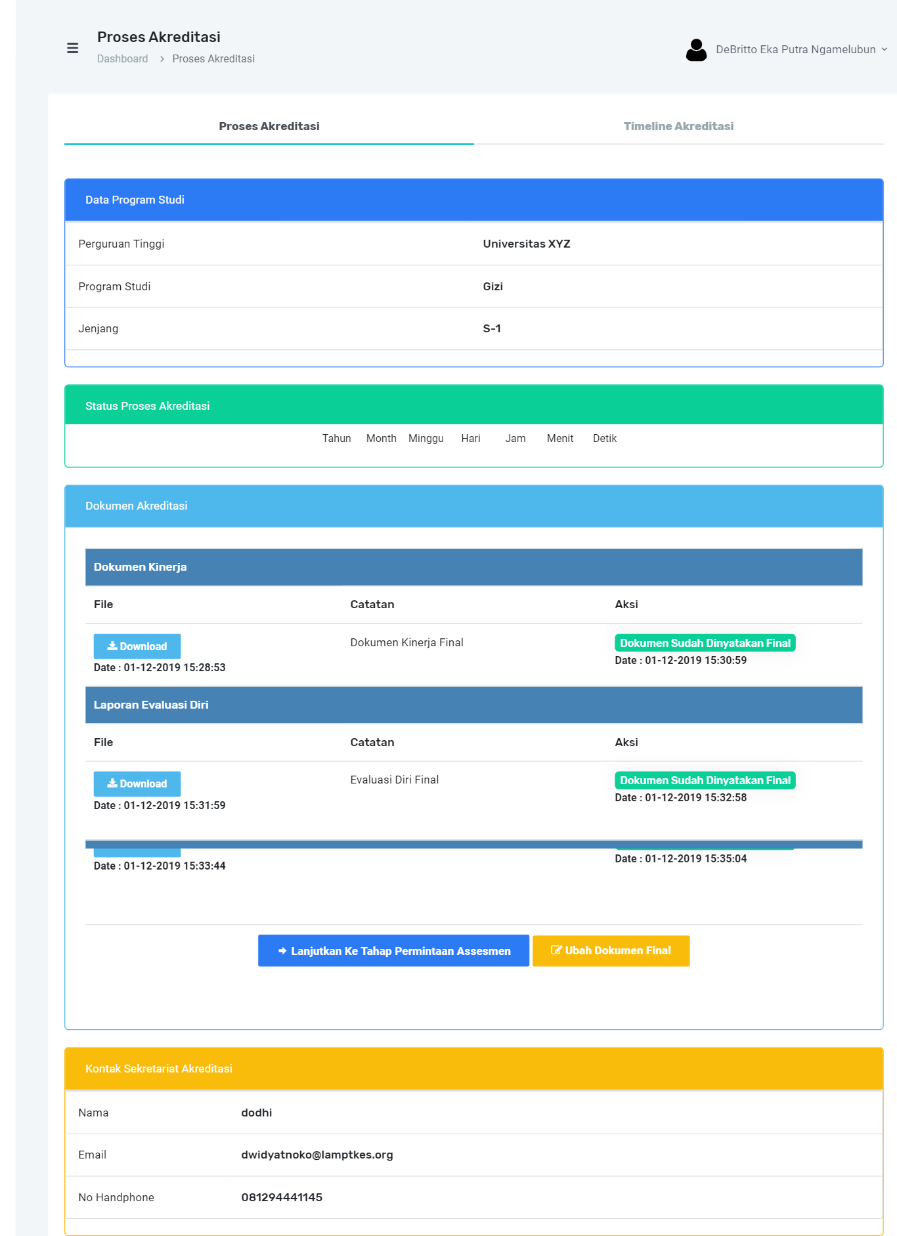 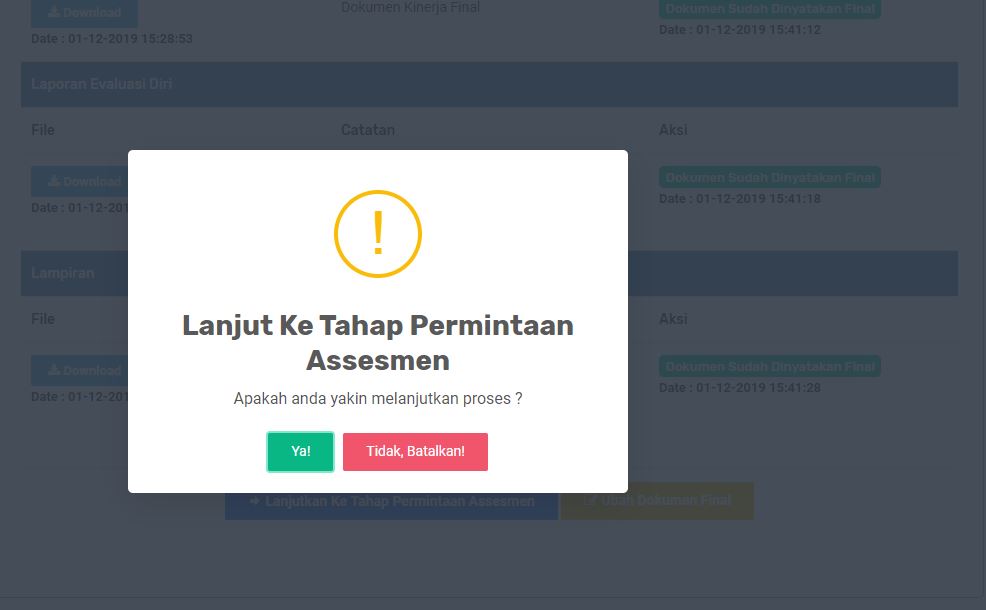 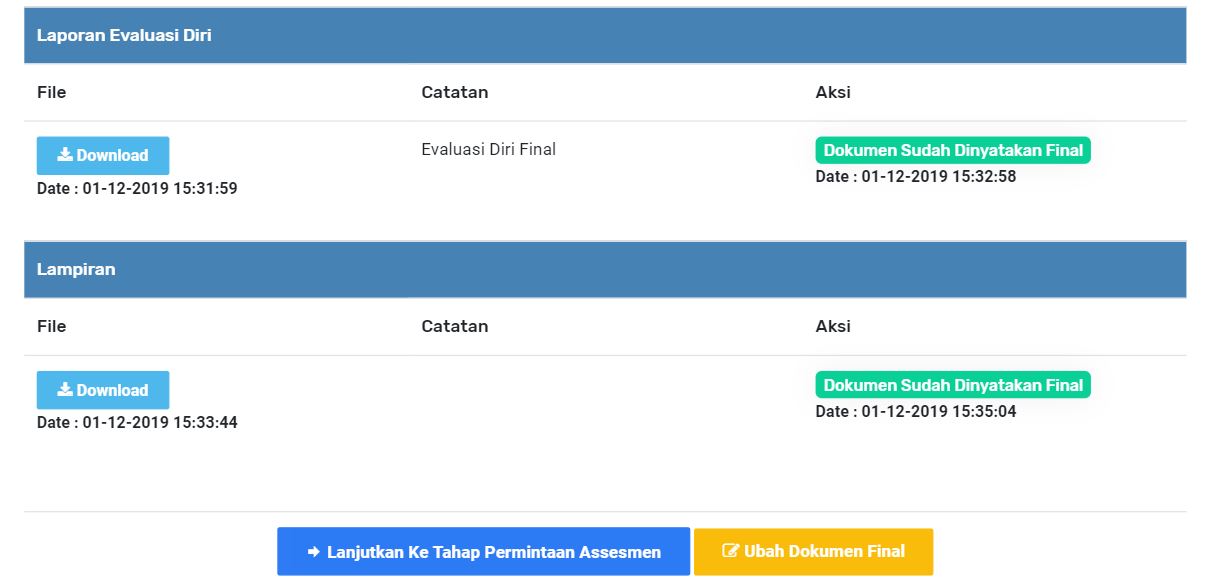 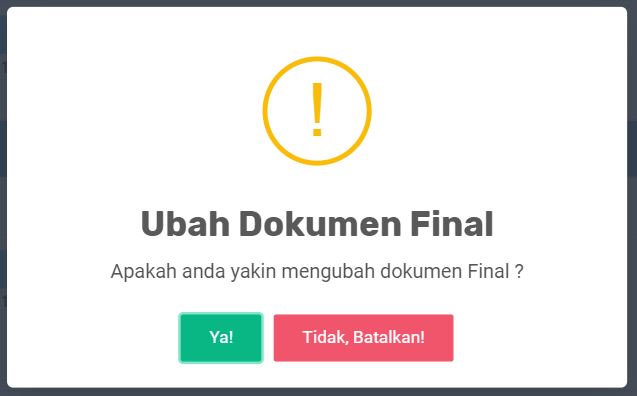 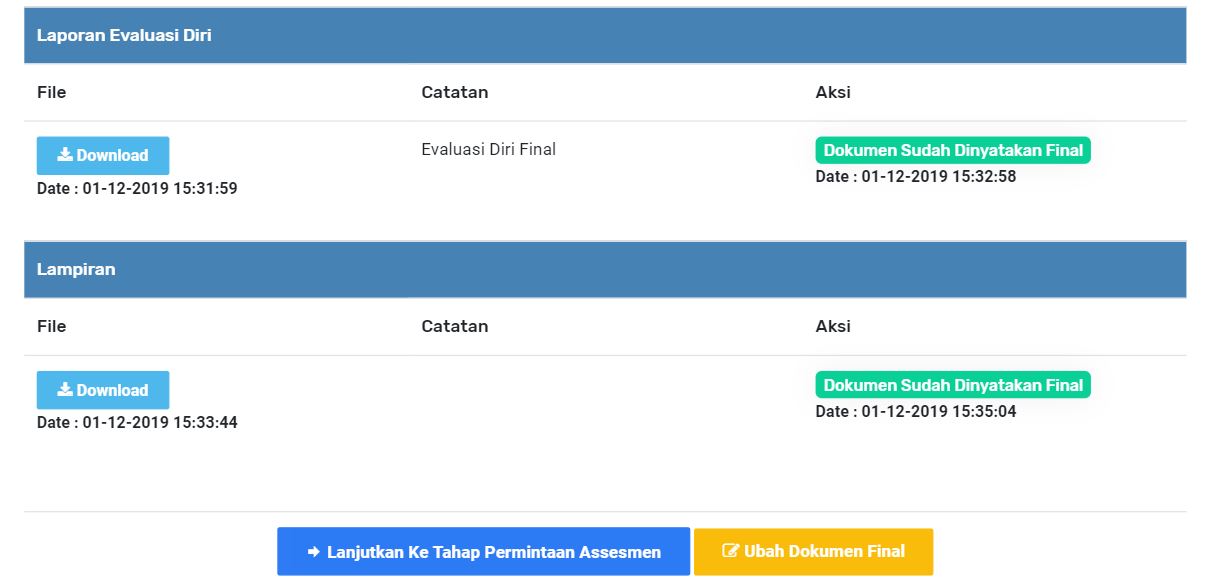 Proses Asesmen Kecukupan
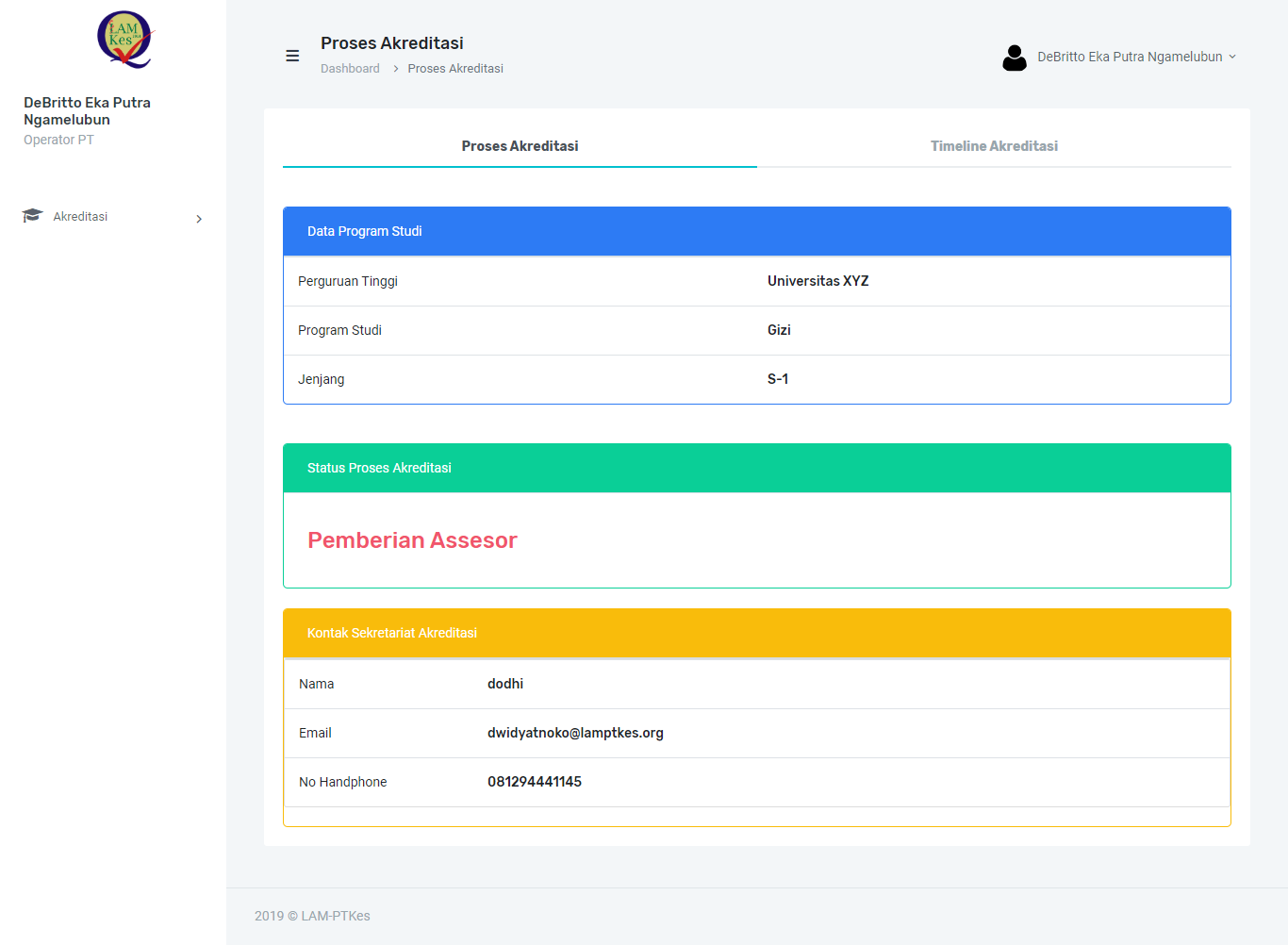 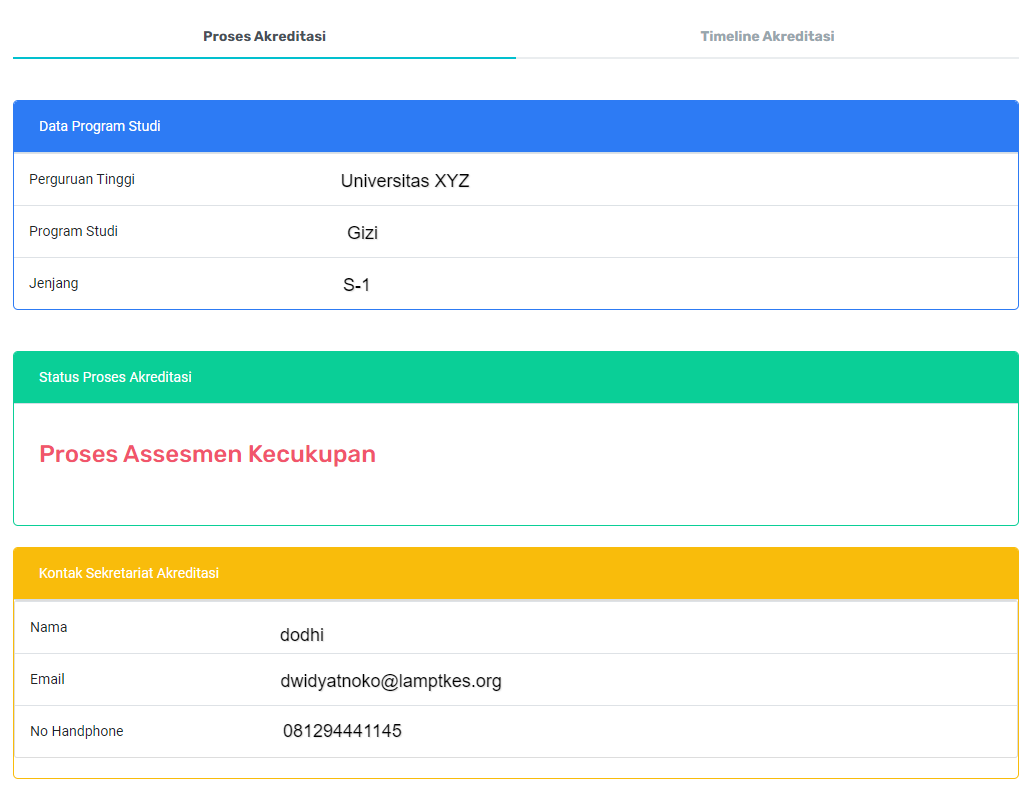 Proses Asesmen LAPANGAN
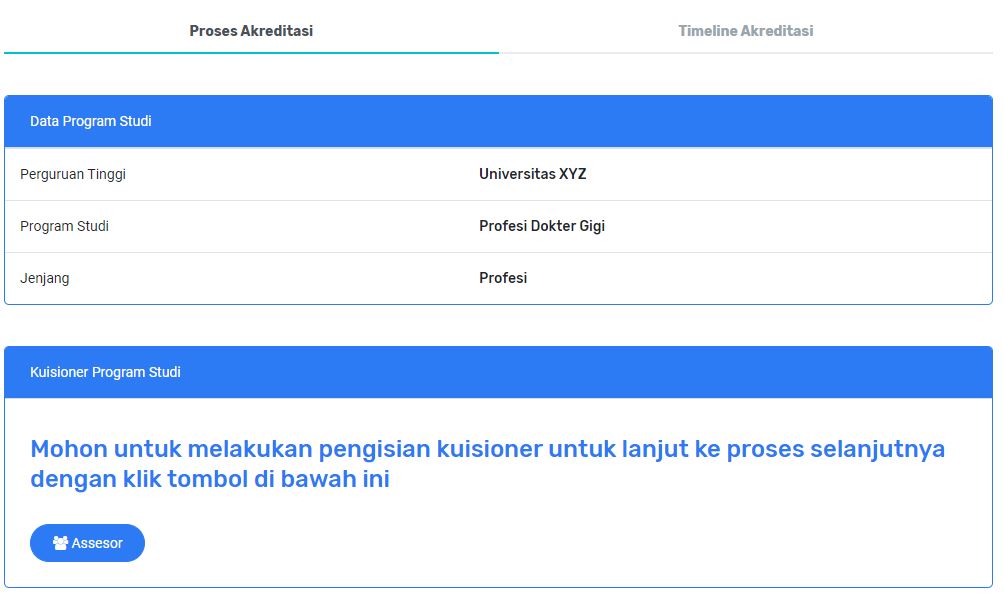 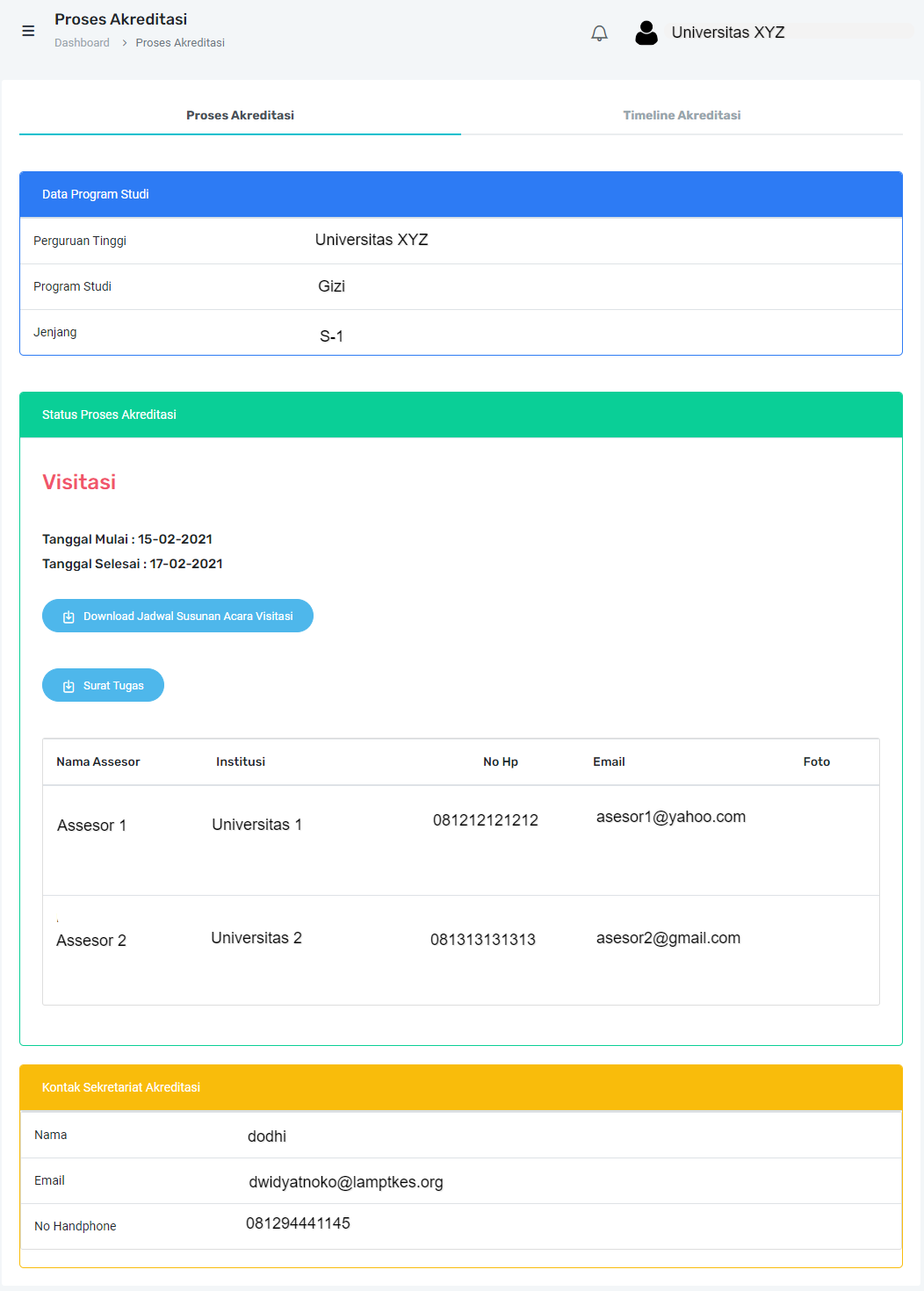 Proses selesai akreditasi Akreditasi
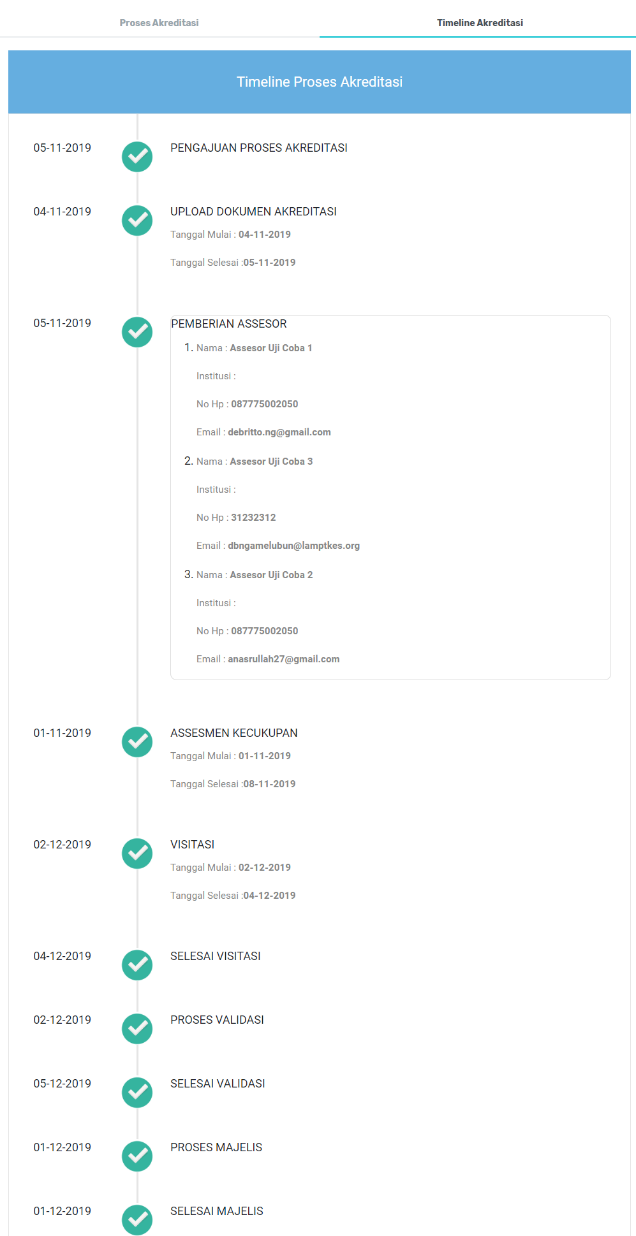 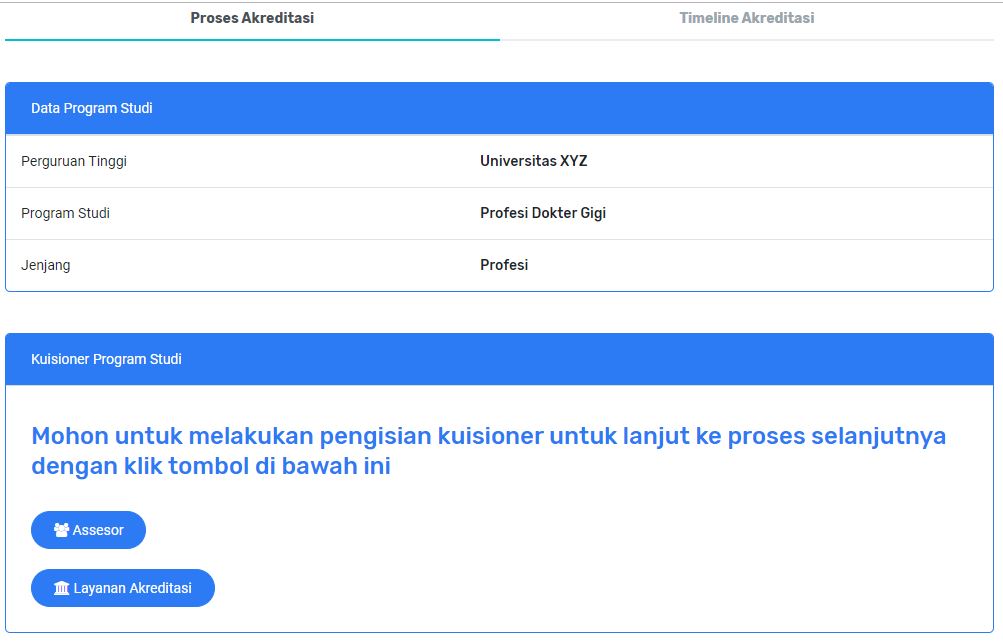 Proses selesai akreditasi Akreditasi
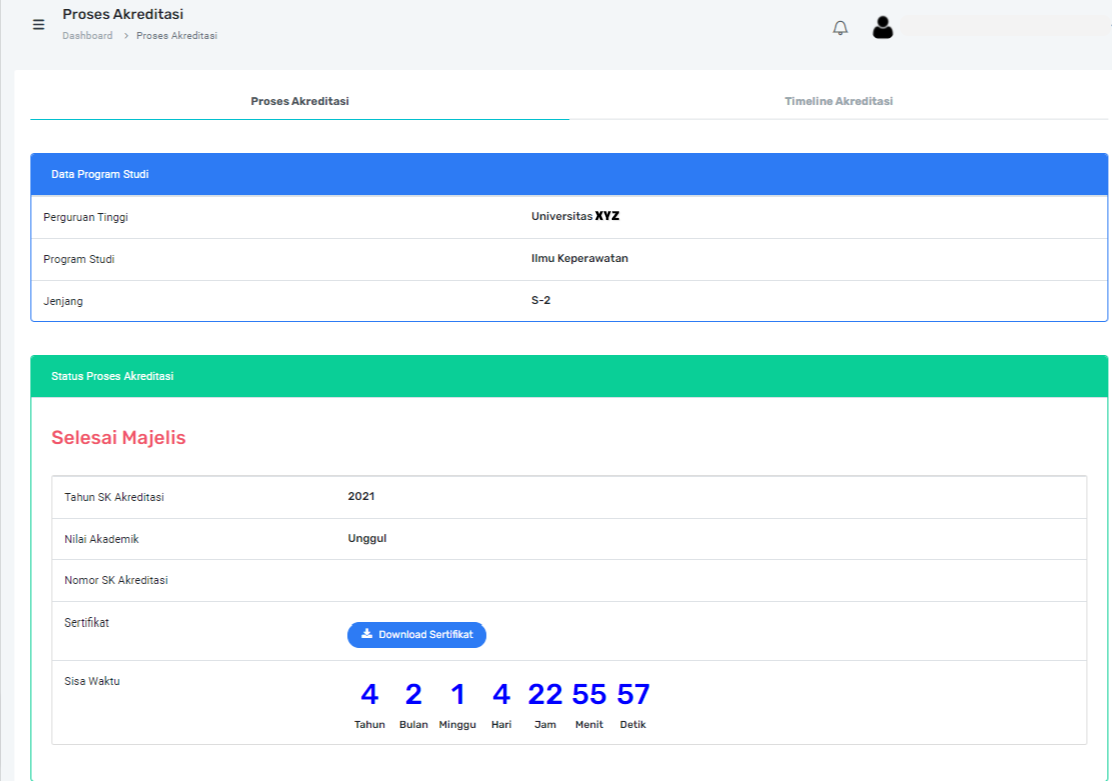 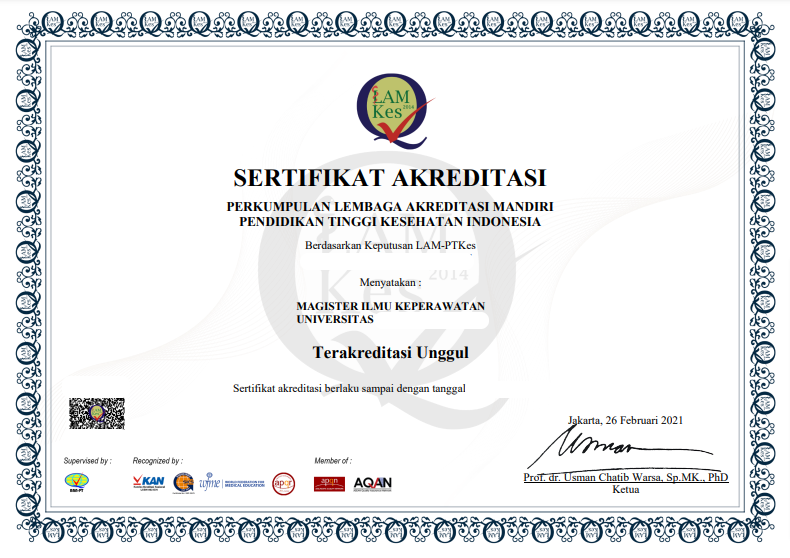 Proses Re-Akreditasi
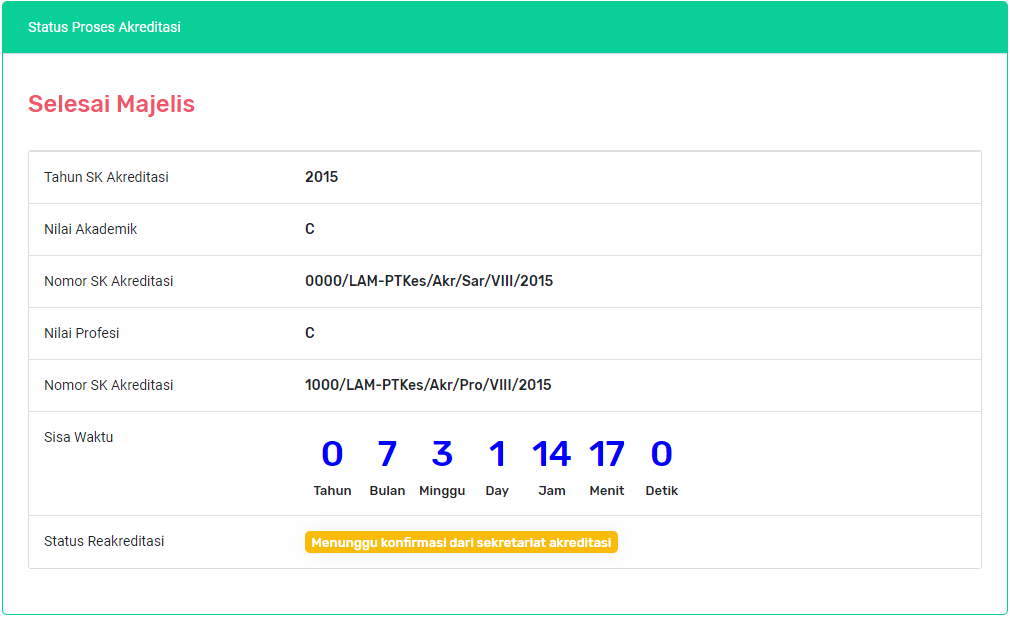 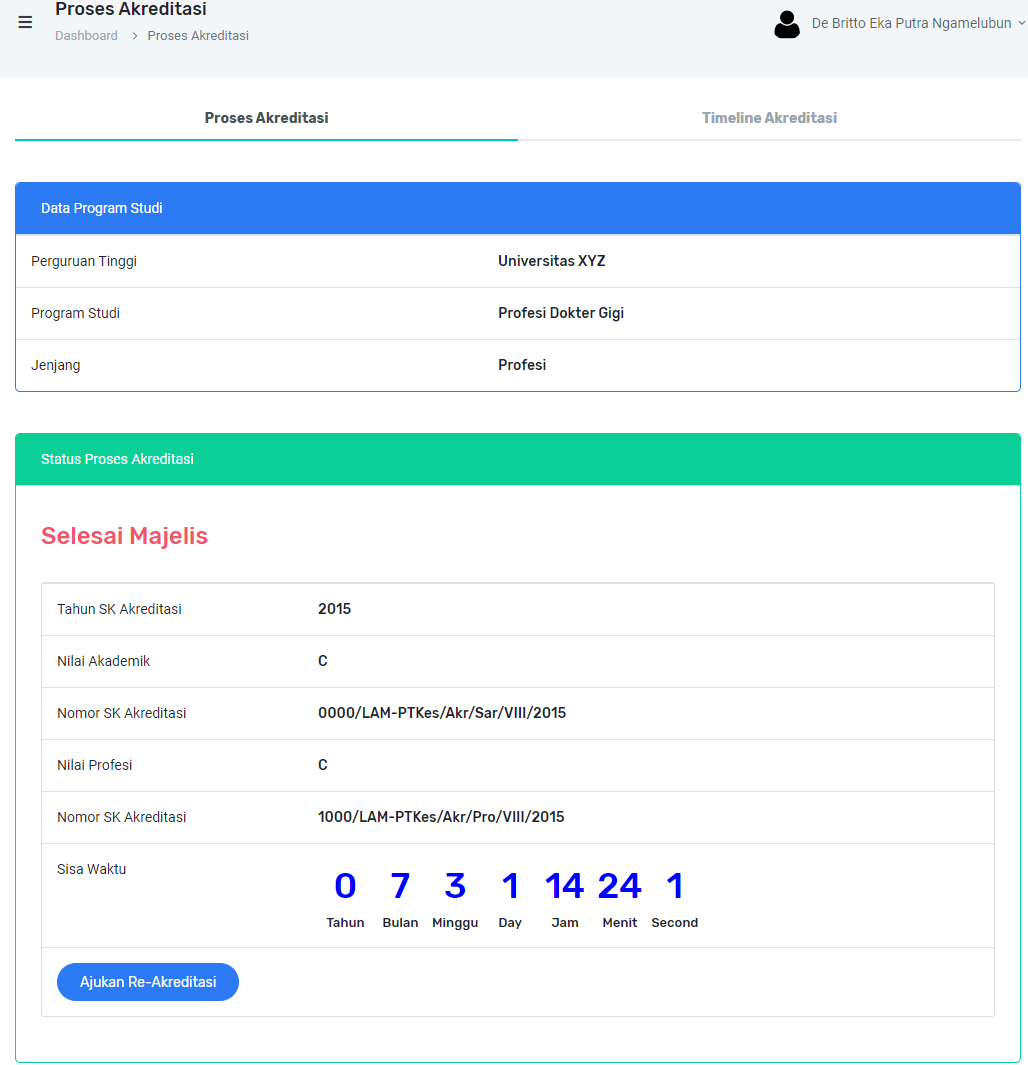 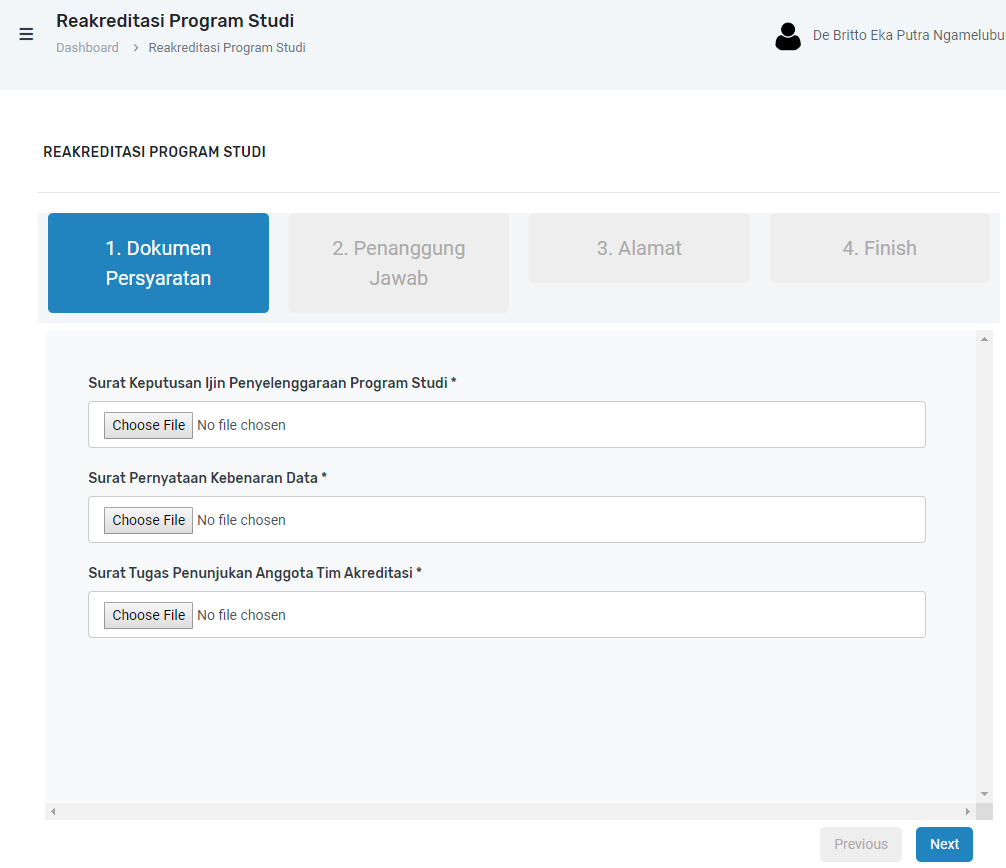 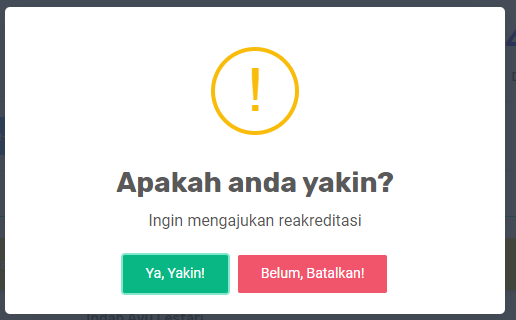 WEB UTAMA LAM-PTKes (lamptkes.org)
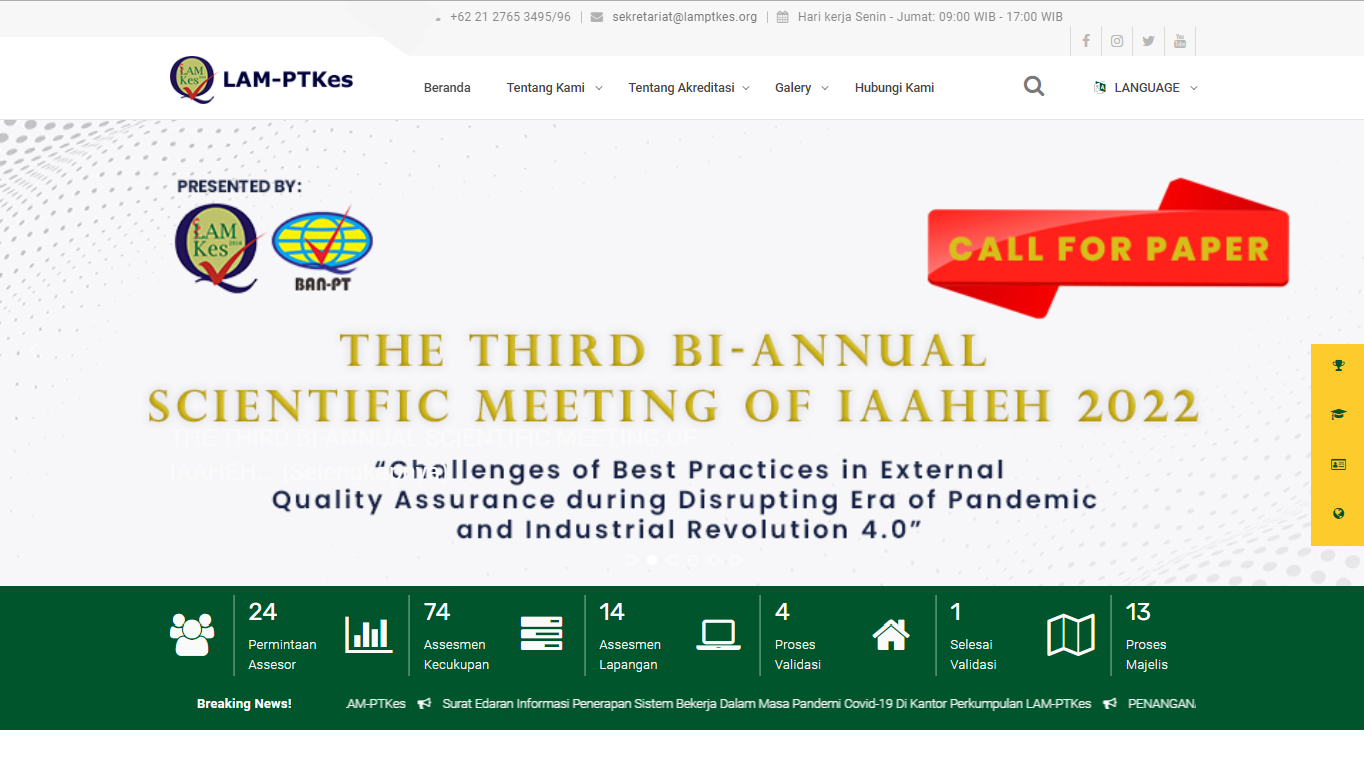 SIMAK 9 Kriteria URL (https://akreditasi.lamptkes.org)
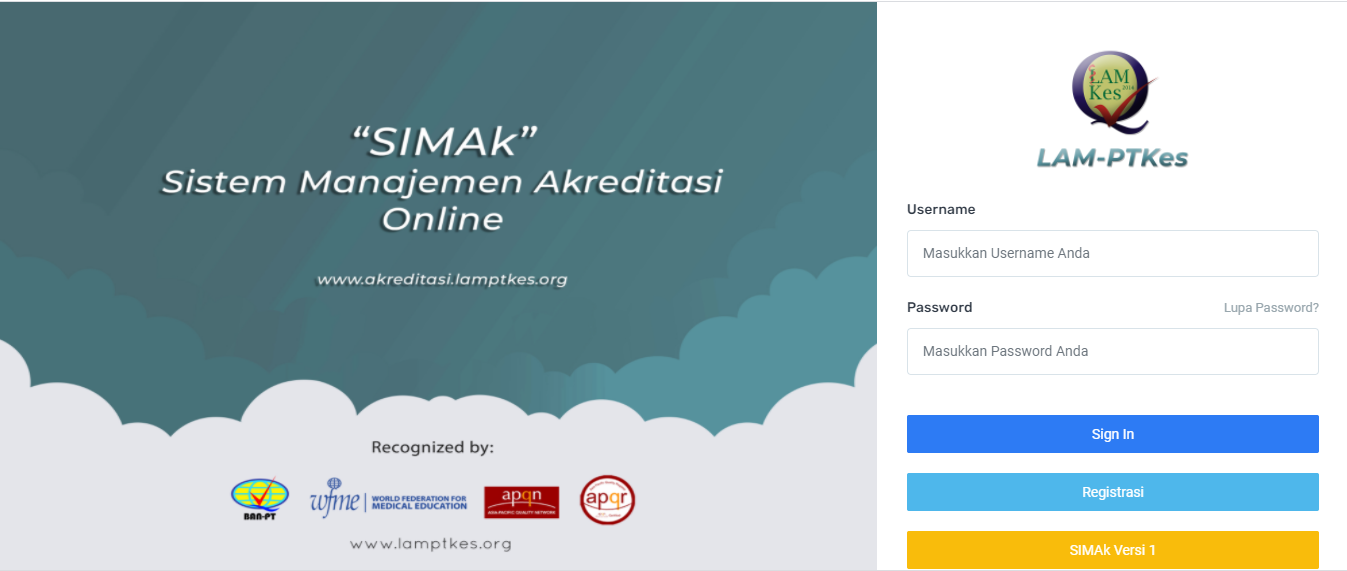 SIMAK 7 Standar URL (https://simakv1.lamptkes.org)
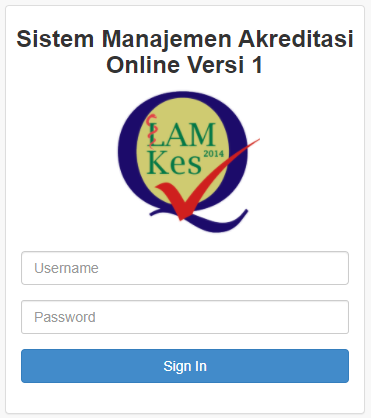 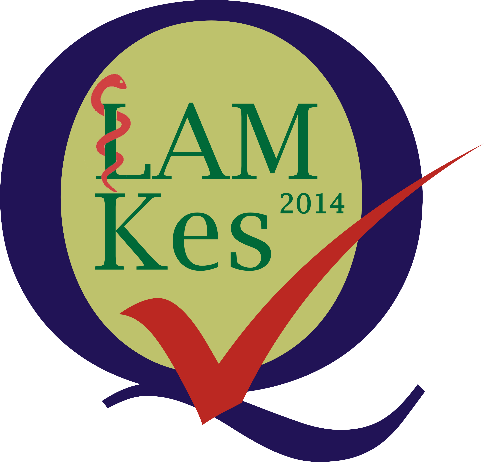 Thank you
Tim IT LAM-PTKes